МАСТЕРСКАЯ ПО ДИАГНОСТИРОВАНИЮ И РЕМОНТУ АВТОМОБИЛЕЙ
специальность: 07161300 «Техническое обслуживание, ремонт и эксплуатация автомобильного транспорта»
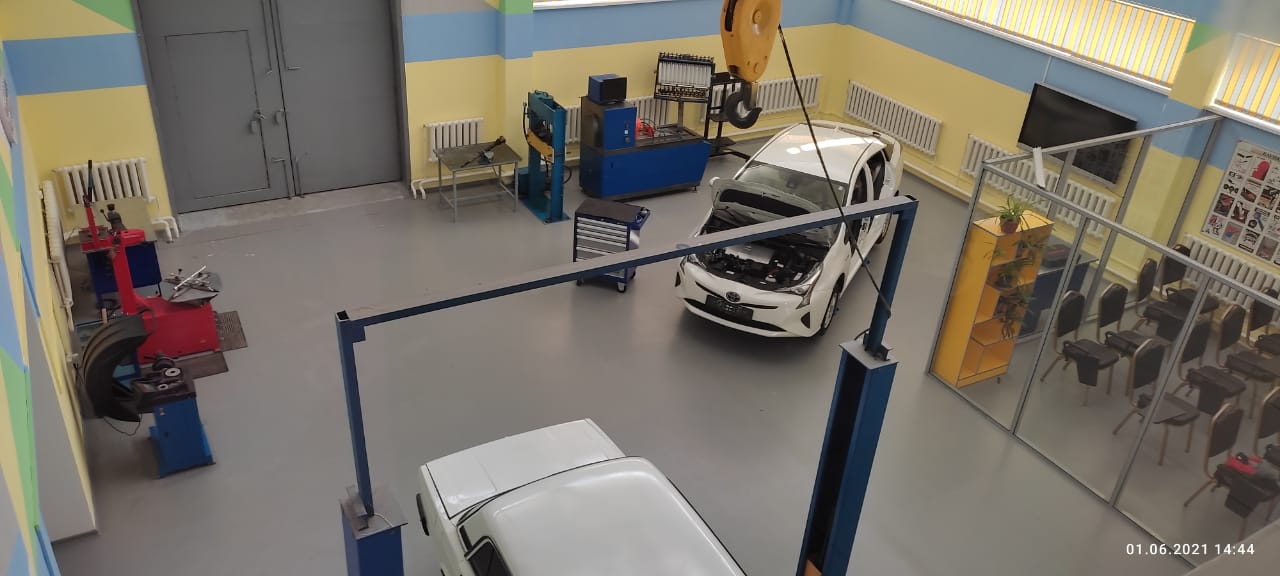 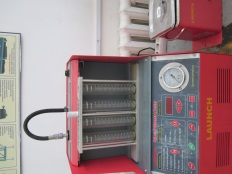 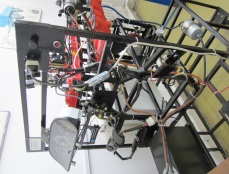 Стенд для диагностики форсунок
Стенд системы питания
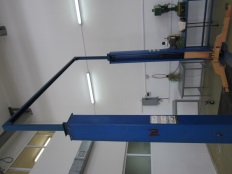 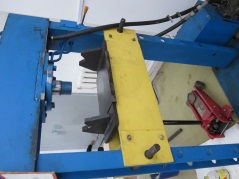 Подъемник
Пресс ПГ-3
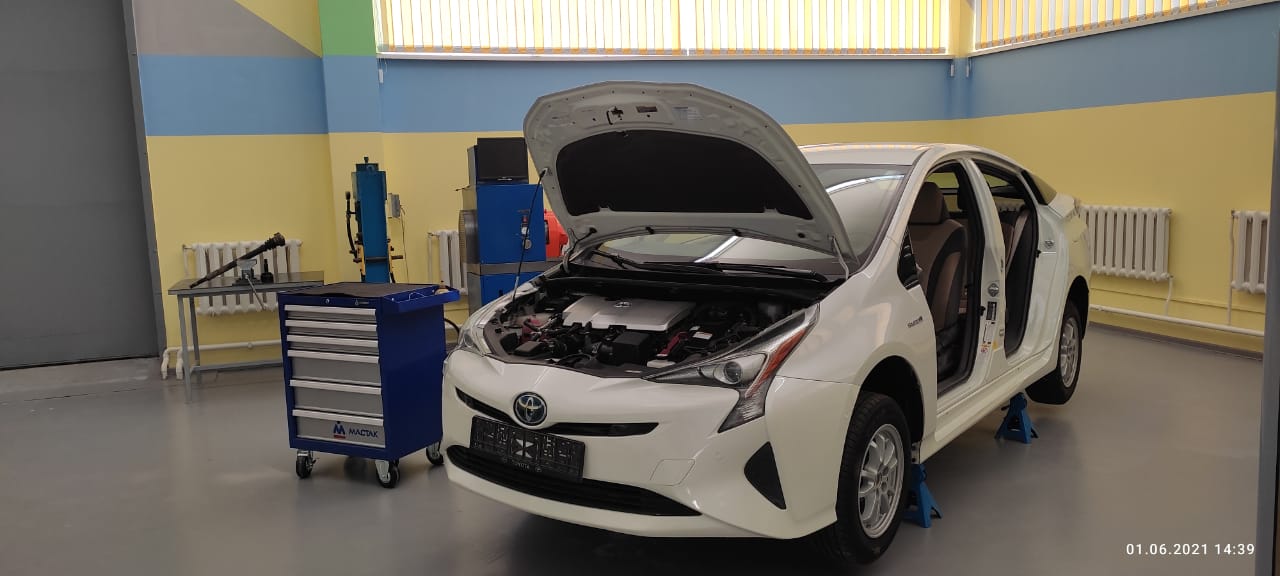 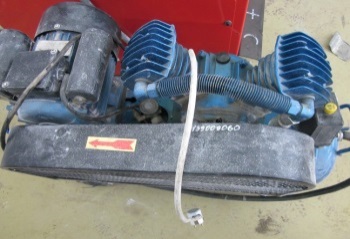 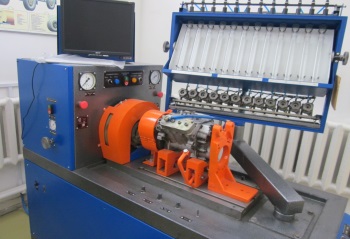 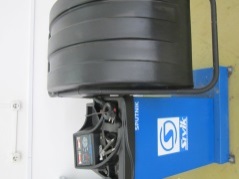 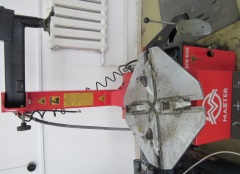 Гибридный автомобиль  Toyota Prius
Стенд регулирования ТНВД
Станок для разбортирования шин
Компрессор
Балансировочный станок
МАСТЕРСКАЯ ПО ДИАГНОСТИРОВАНИЮ И РЕМОНТУ АВТОМОБИЛЕЙ
специальность: 07161300 «Техническое обслуживание, ремонт и эксплуатация автомобильного транспорта»
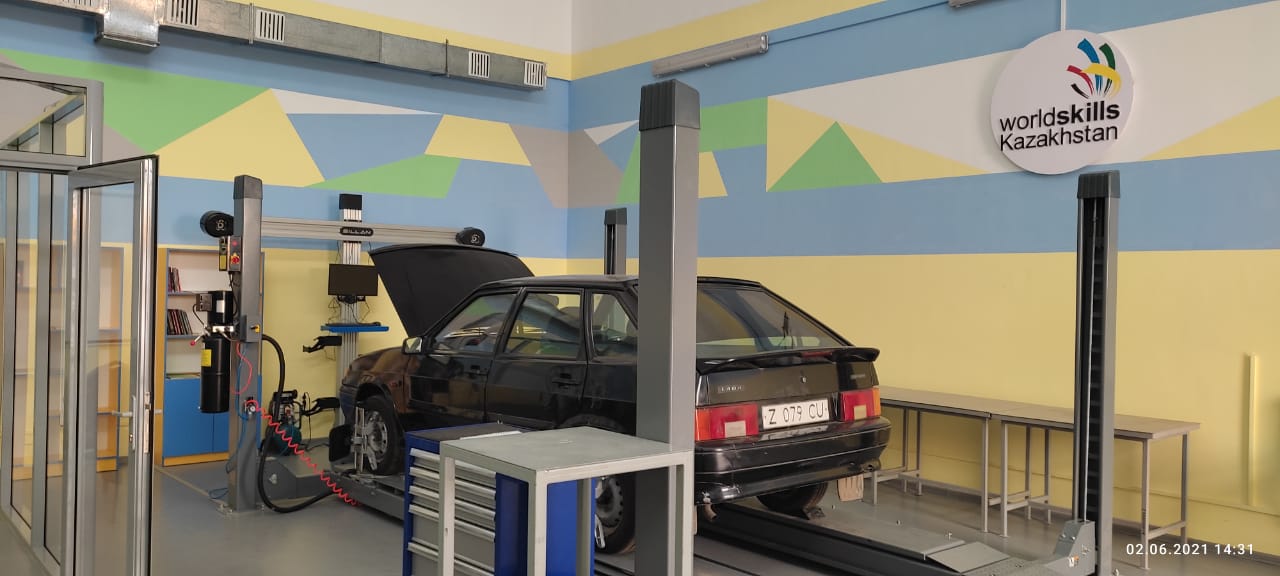 Стенд развала-схождения автомобильных колес
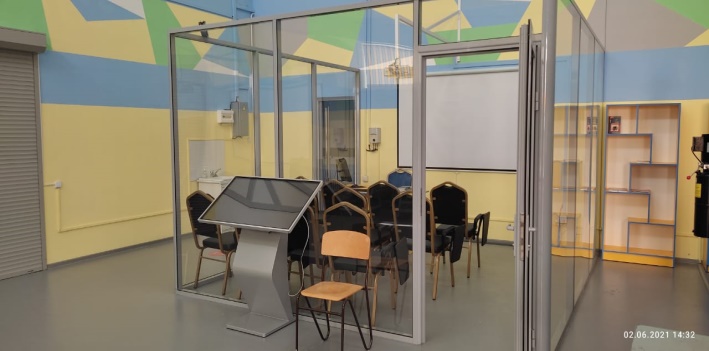 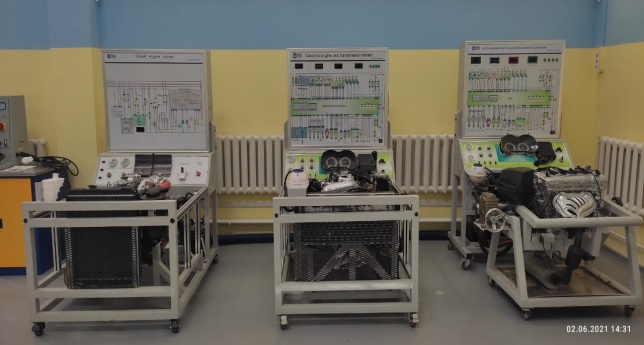 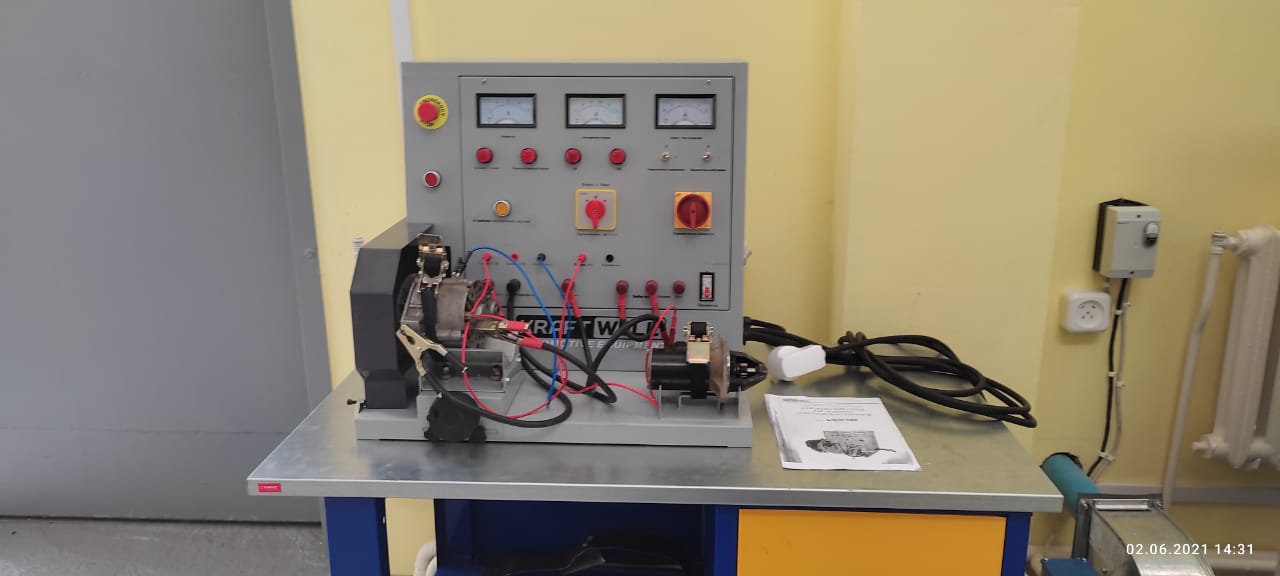 Тренажеры по запуску и разборке автомобильного двигателя
Стенд для проверки генераторов и стартеров
Класс виртуального обучения
ЛАБОРАТОРИЯ АВТОТРЕНАЖЕРОВ
специальность: 07161300 «Техническое обслуживание, ремонт и эксплуатация автомобильного транспорта»
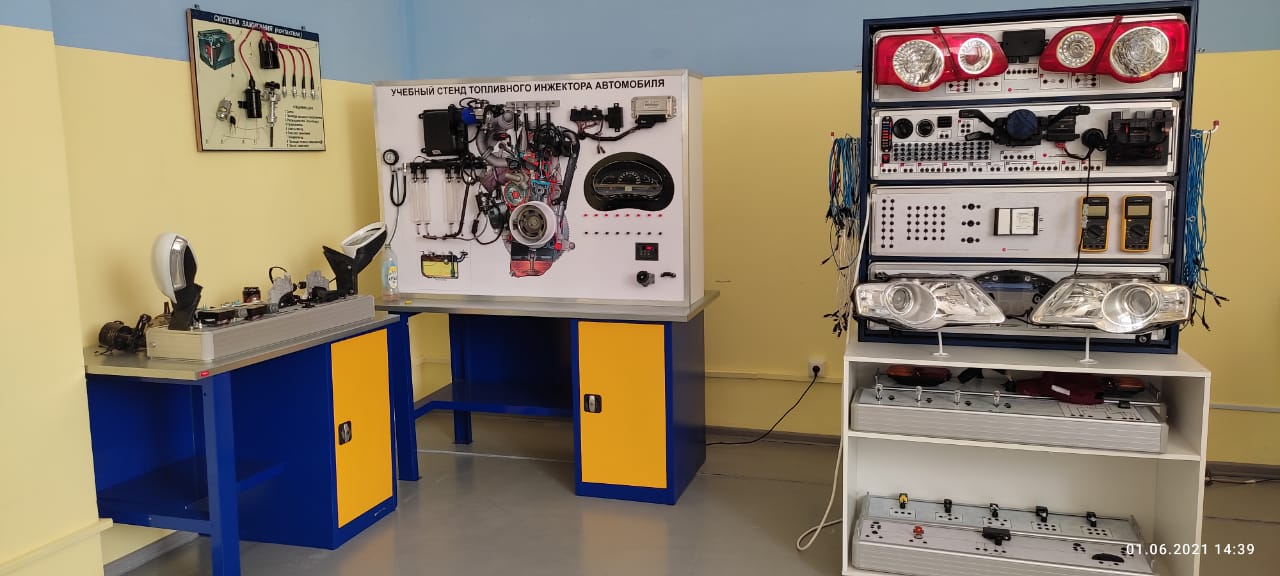 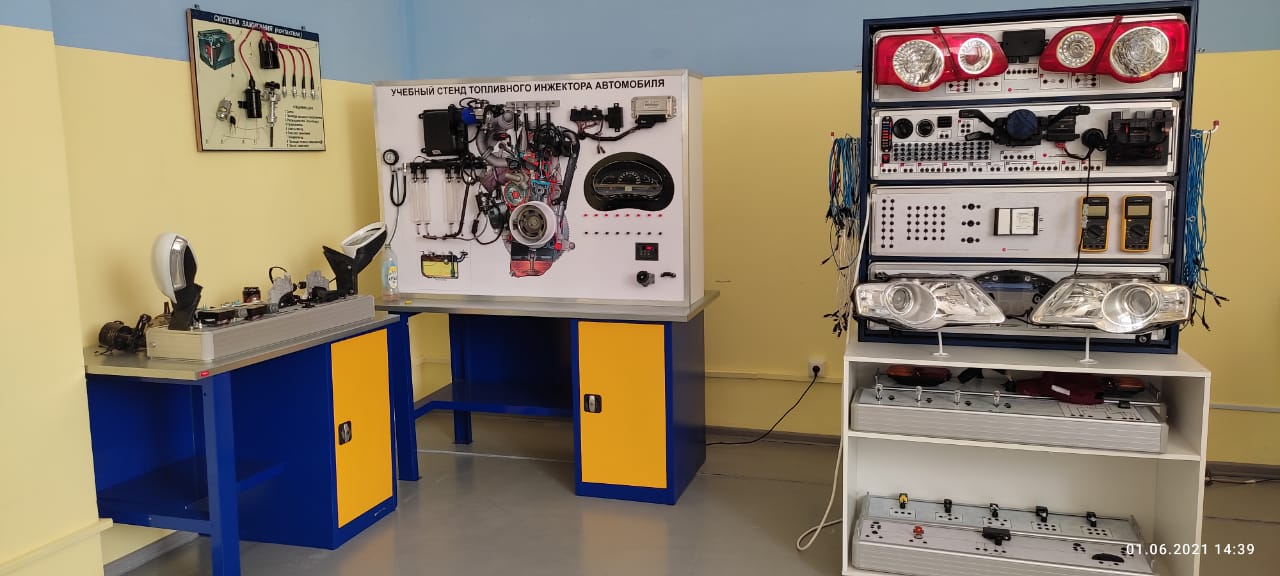 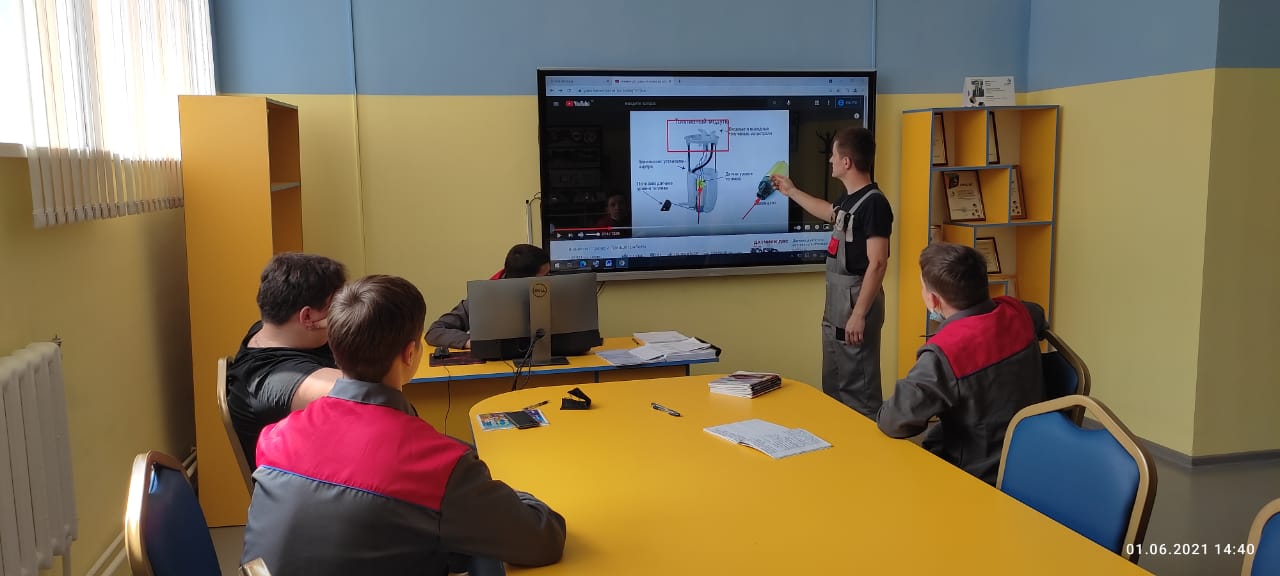 Учебный стенд топливного инжектора автомобиля
Двусторонний лабораторный  стенд автомобильная электрика
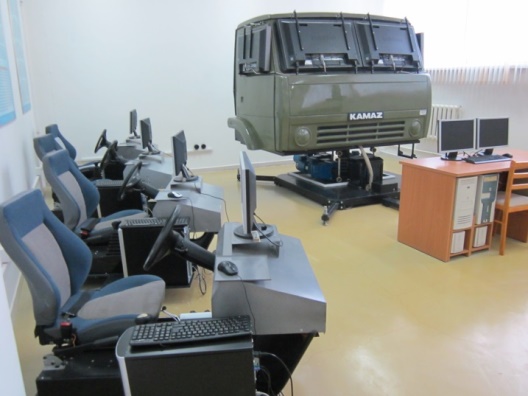 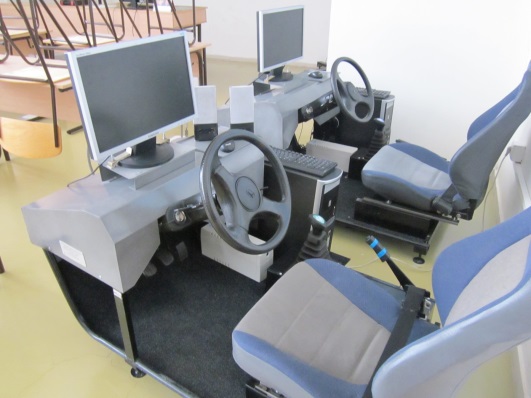 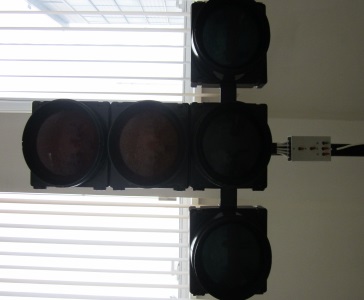 Тренажер КамАЗ с динамической платформой АТК-10-01
Действующий светофор с дополнительными секциями
Тренажер легкового а/м ВАЗ
ТОКАРНАЯ МАСТЕРСКАЯ
07150300 «Токарное дело»
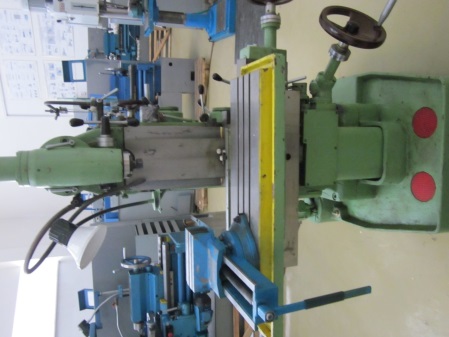 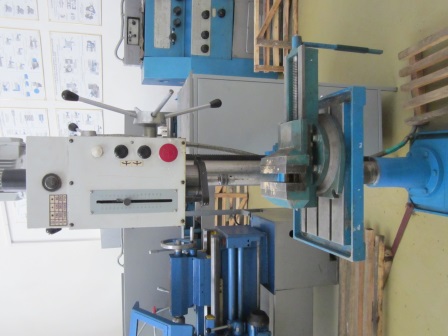 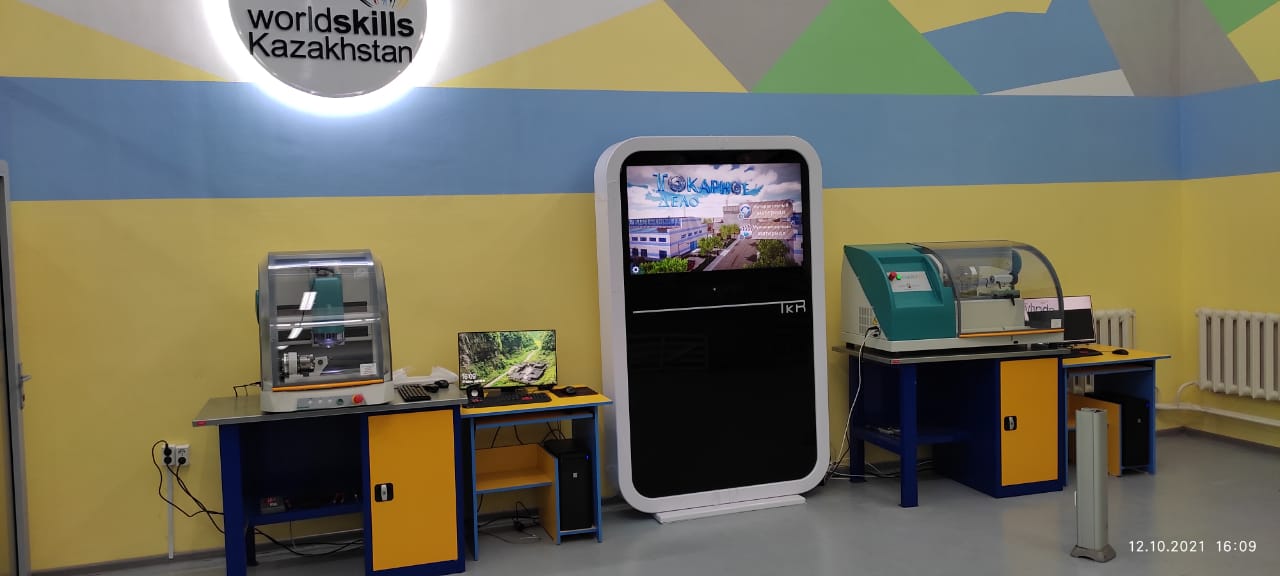 Станок специализированный универсальный фрезерный СФ676
Вертикально-сверлильный станок
Учебный комплекс «Токарное дело»
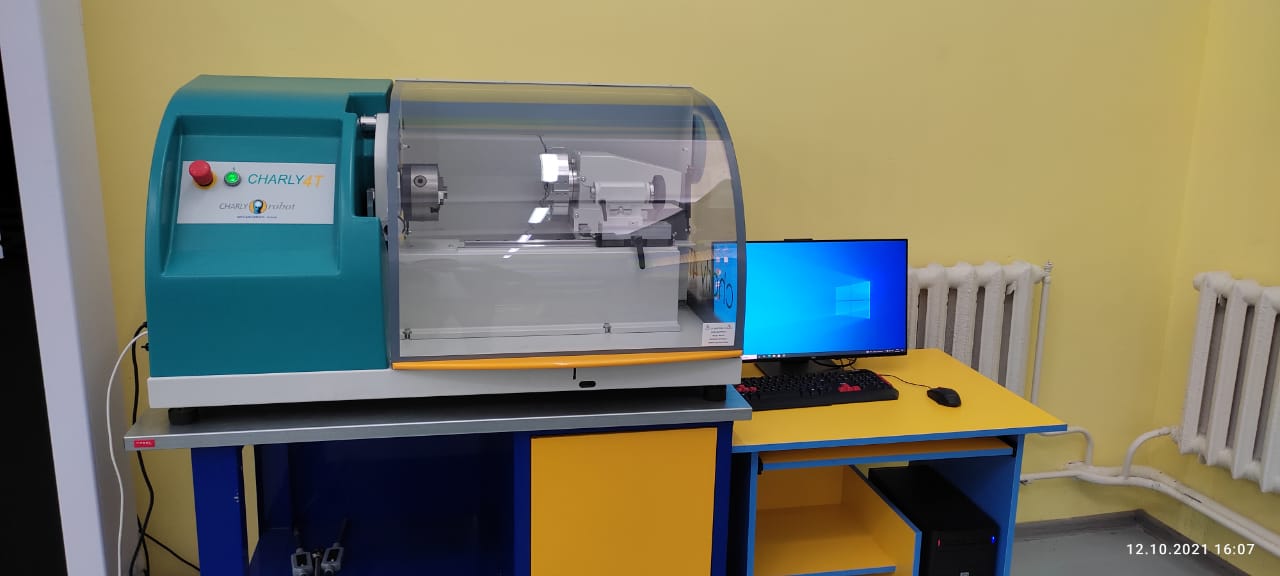 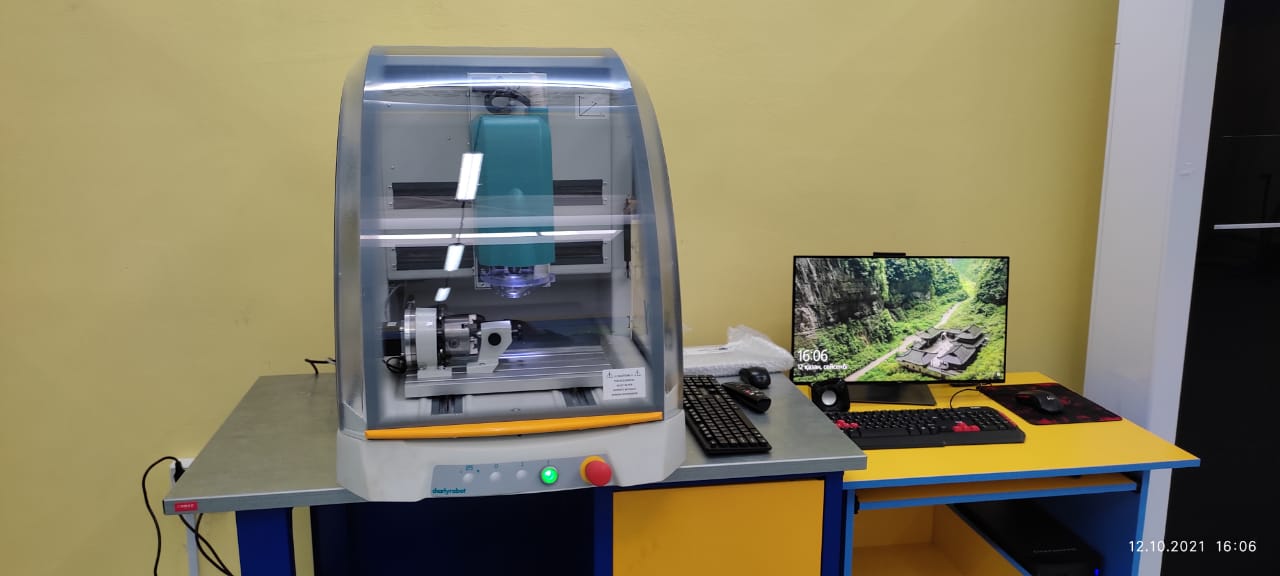 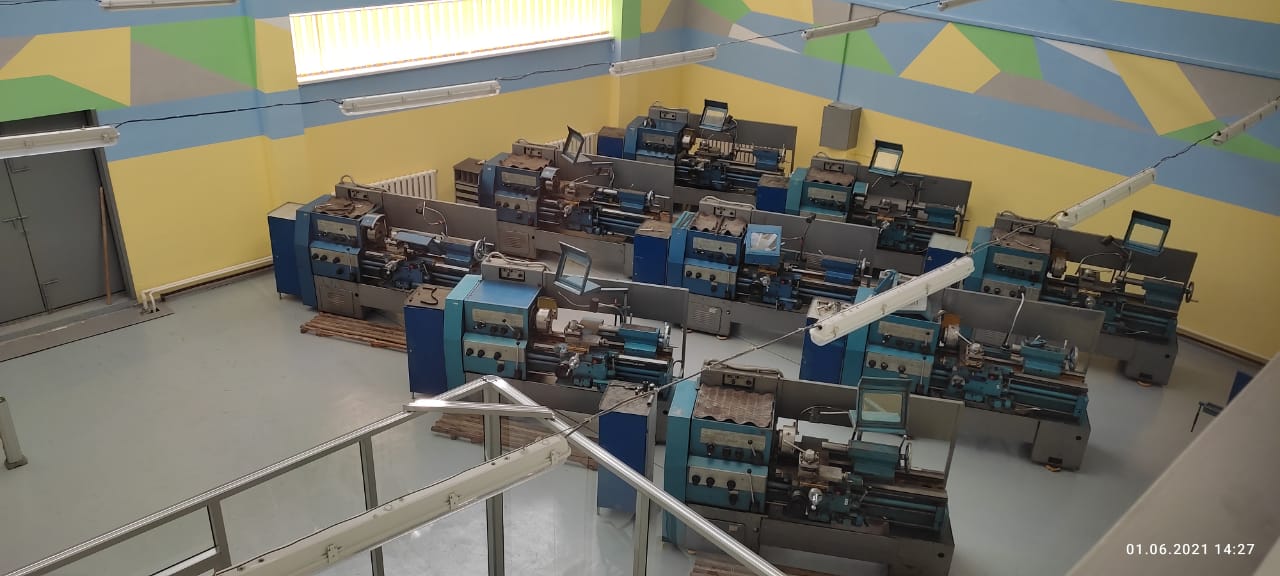 Фрезерный станок с ЧПУ Charly 4U
Токарный станок с ЧПУ Charly 4T
ЛАБОРАТОРИЯ КОМПЬЮТЕРНОЙ ТЕХНОЛОГИИ
07150300 «Токарное дело»
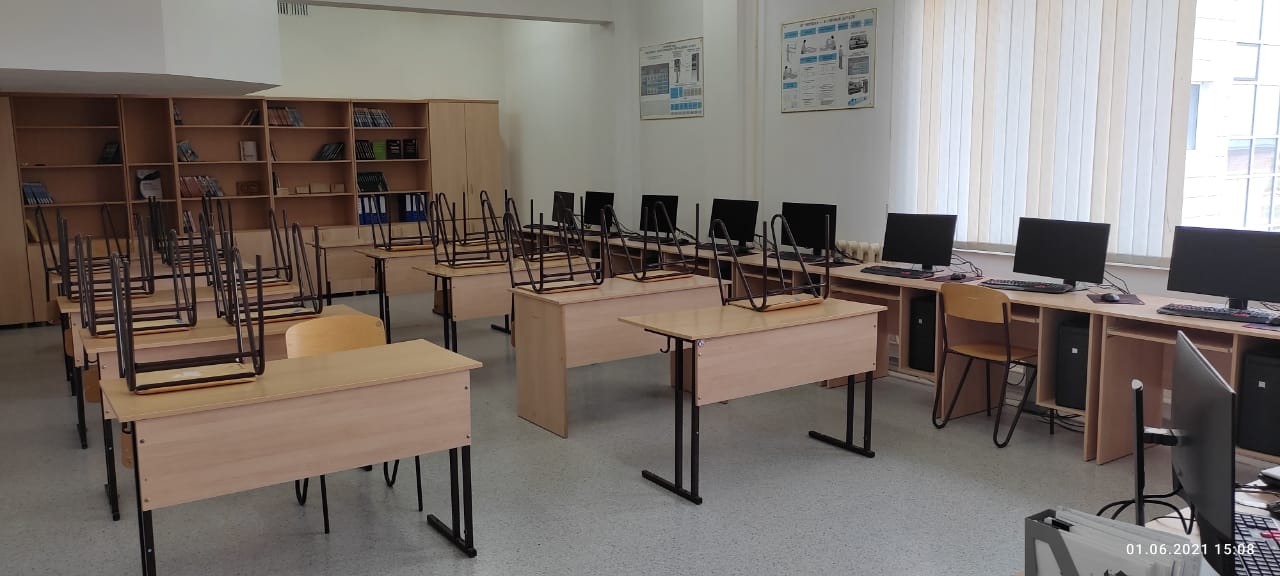 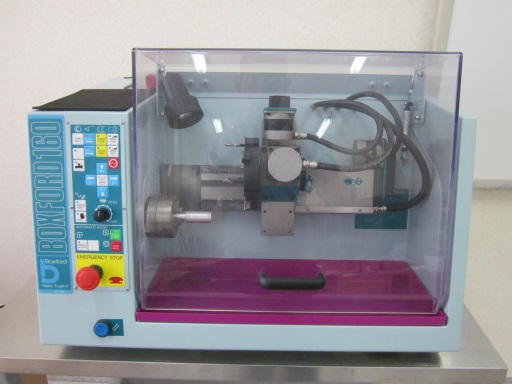 Токарный станок с ЧПУ
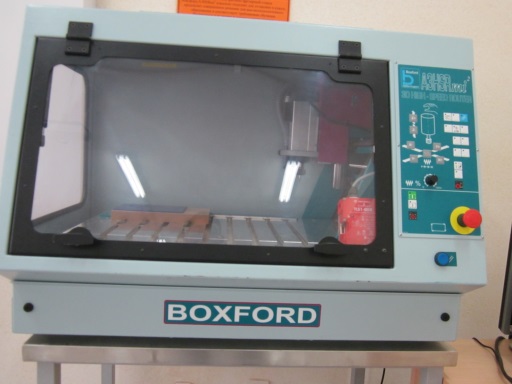 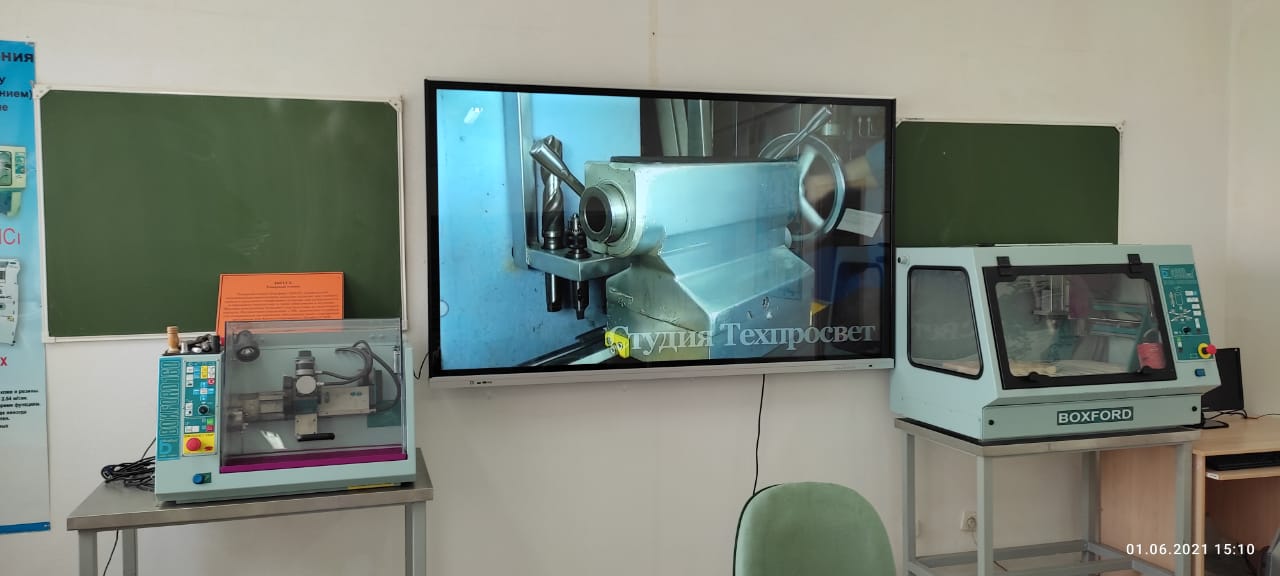 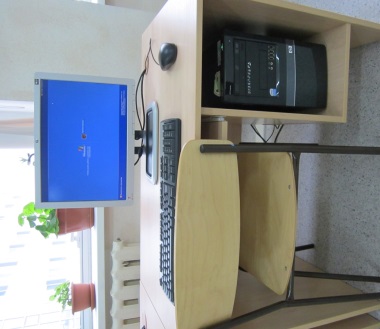 Компьютер с програмным обеспечением станков с ЧПУ Boxford 12 шт
Высокоскоростной фасонно-фрезерный станок с ЧПУ
Мультимедийная интерактивная панель
РЕМОНТНОЕ ОТДЕЛЕНИЕ
07150300 «Токарное дело и металлообработка»
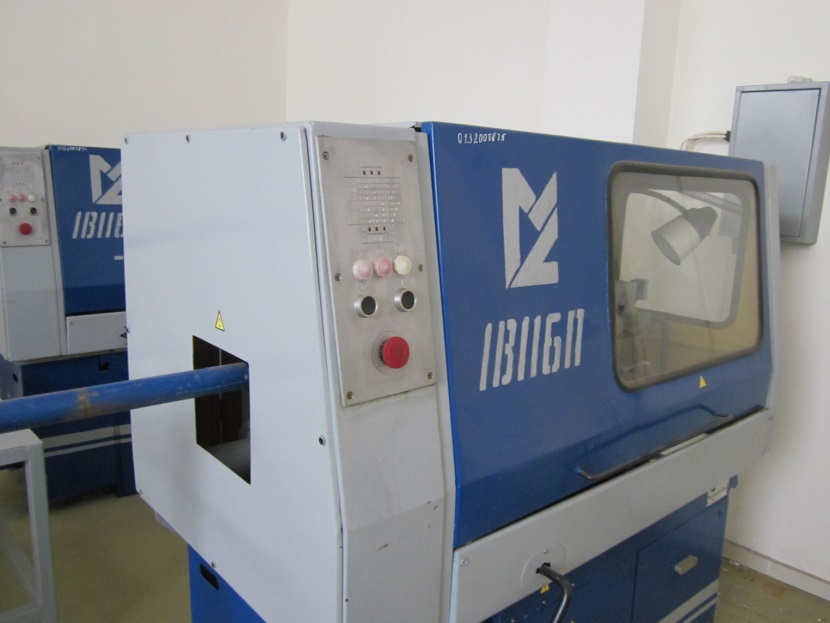 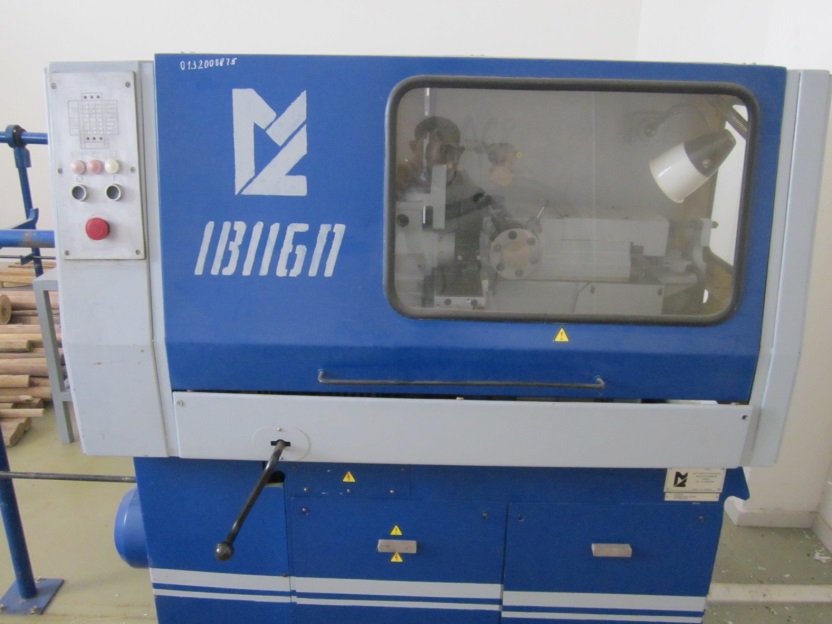 Токарно-револьверный станок
ЛАБОРАТОРИЯ ЭЛЕКТРООБОРУДОВАНИЯ (по видам и отраслям)
07130100 «Эксплуатация и техническое обслуживание машин и оборудования»
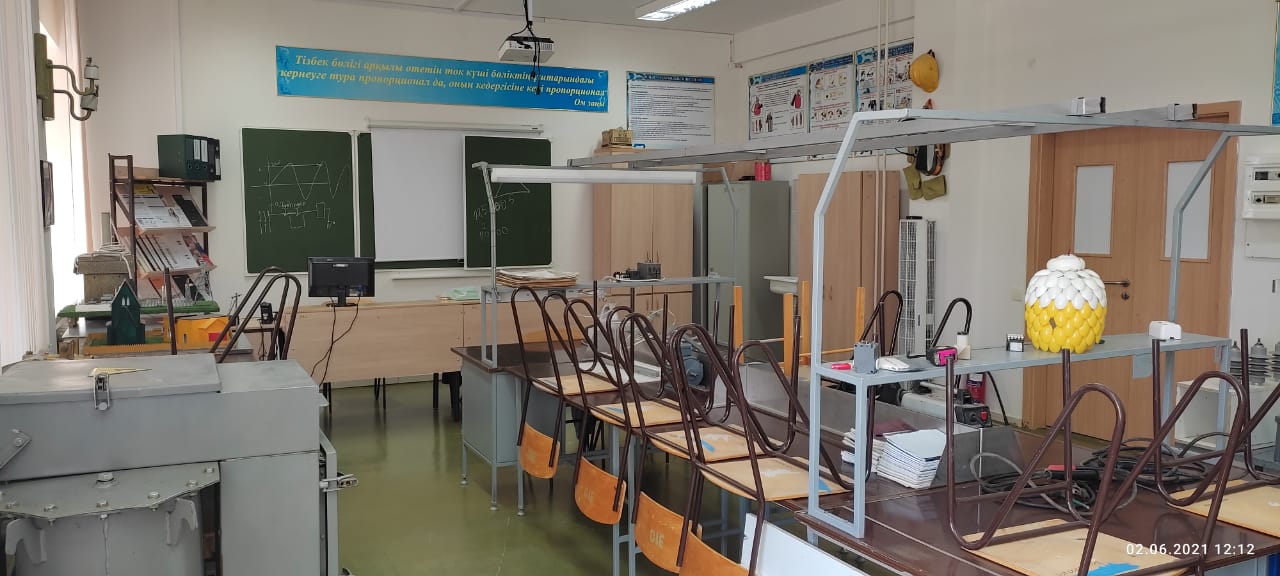 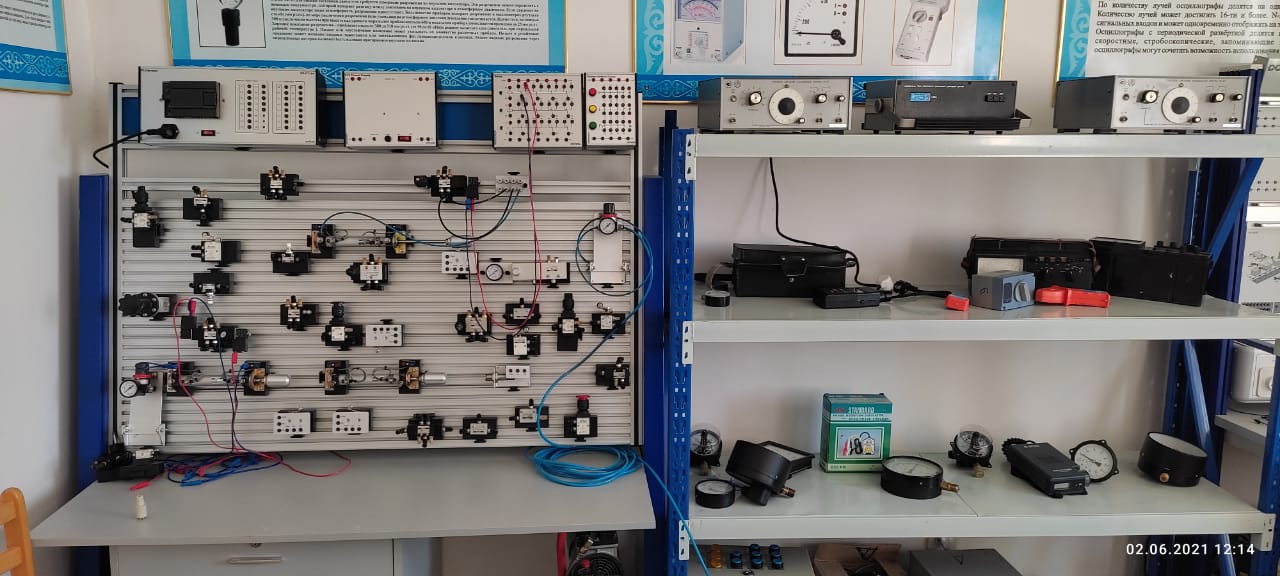 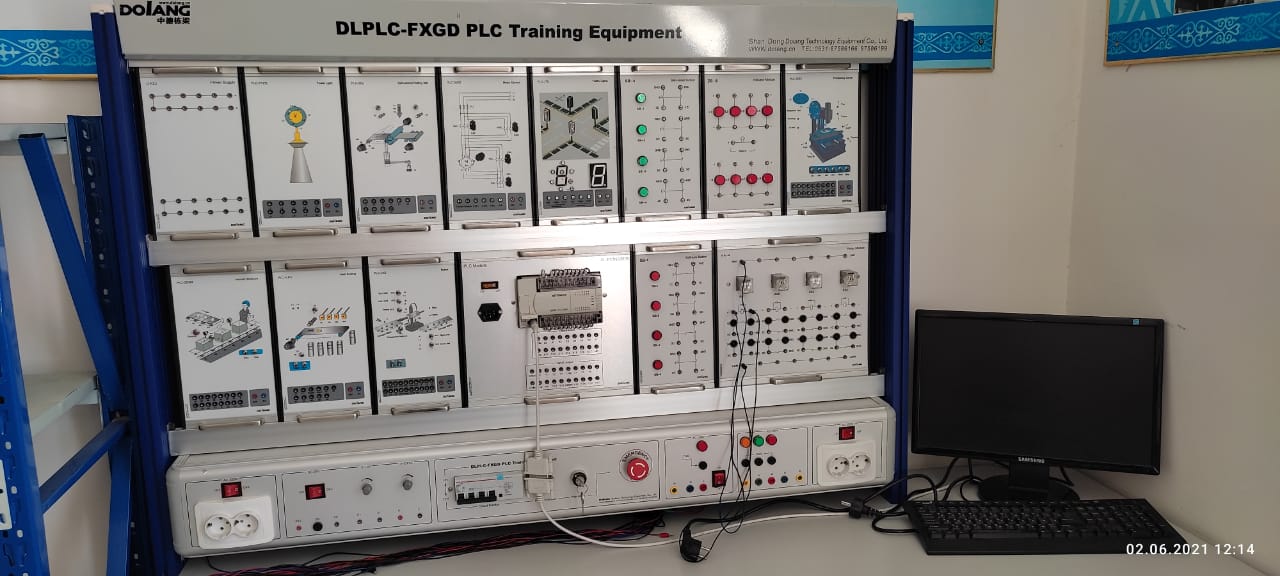 Учебные стенды
ЛАБОРАТОРИЯ ЭЛЕКТРООБОРУДОВАНИЯ (по видам и отраслям)
07130100 «Эксплуатация и техническое обслуживание машин и оборудования»
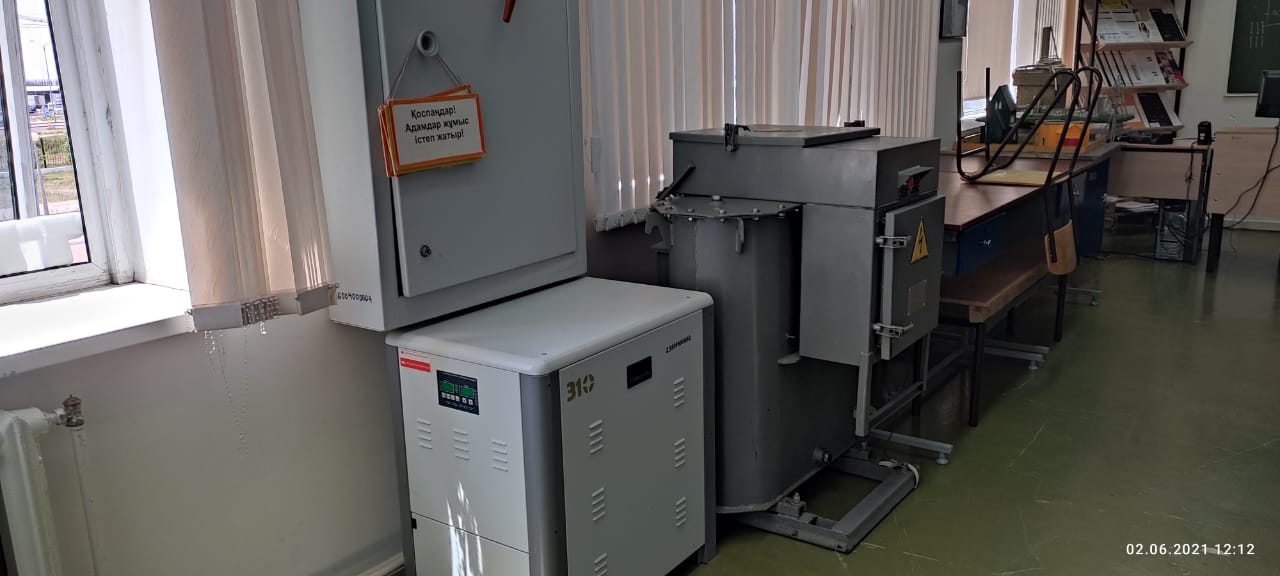 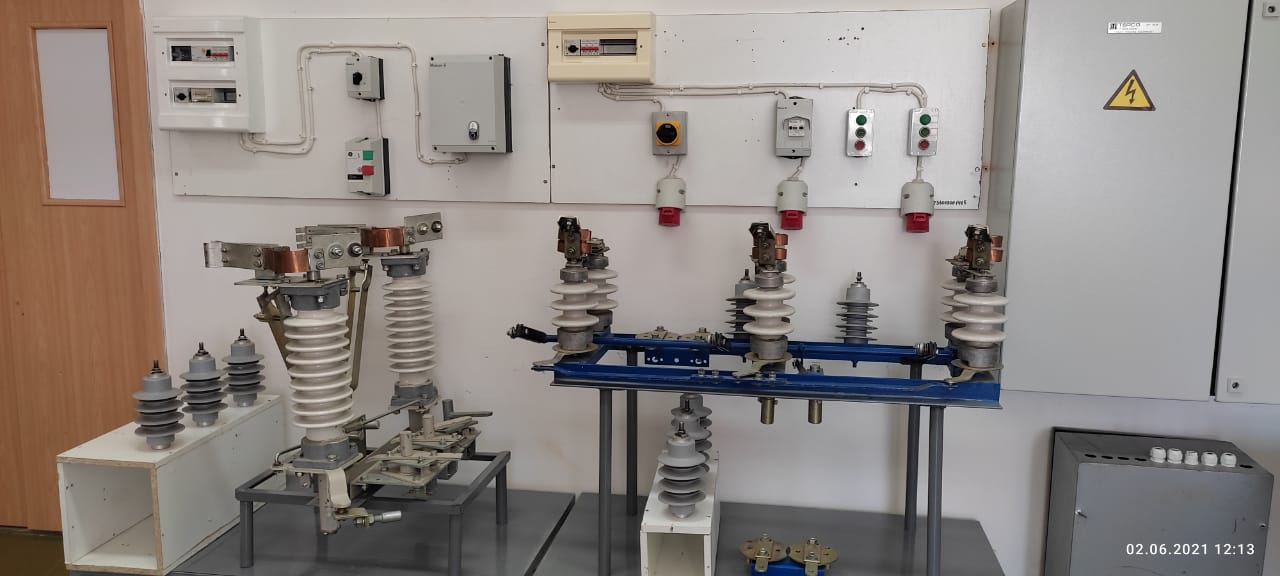 Макет резъеденителей и ОПН
Учебный электрощит
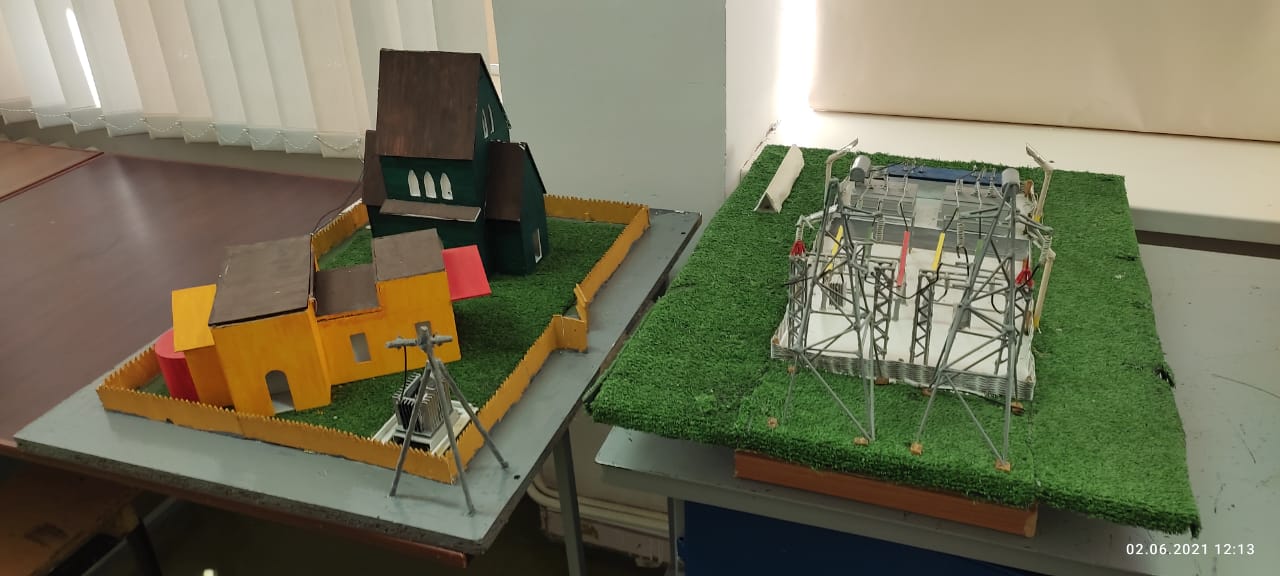 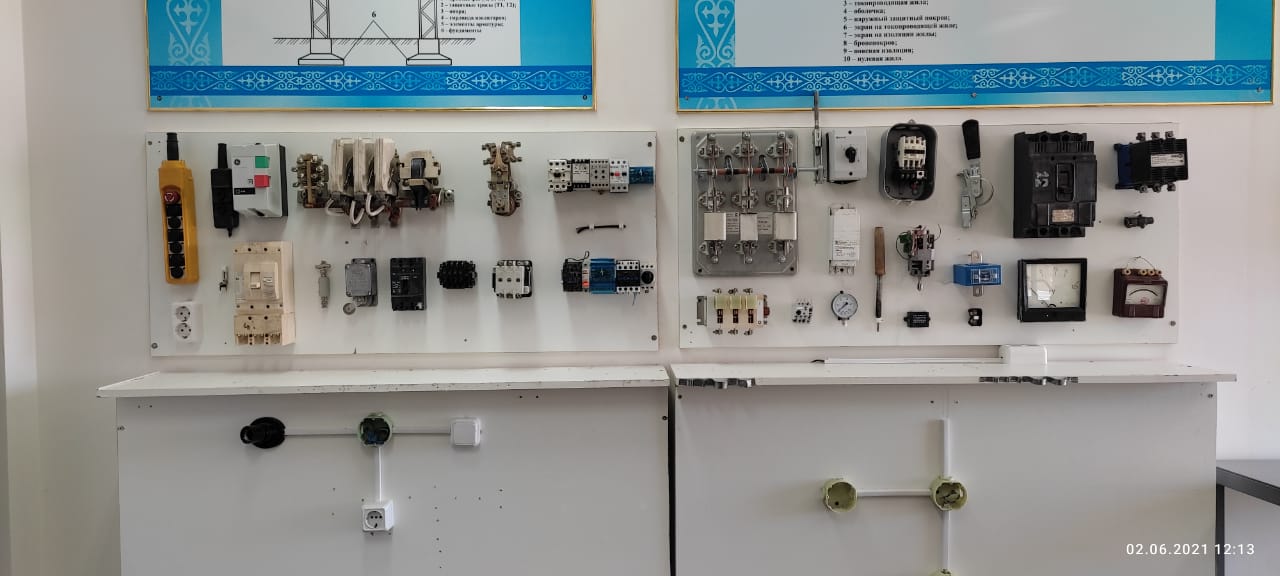 Макет электроснабжения домов и подстанции
Макет электроприборов
Строительная мастерская
07320100 Строительство и эксплуатация здании и сооружении
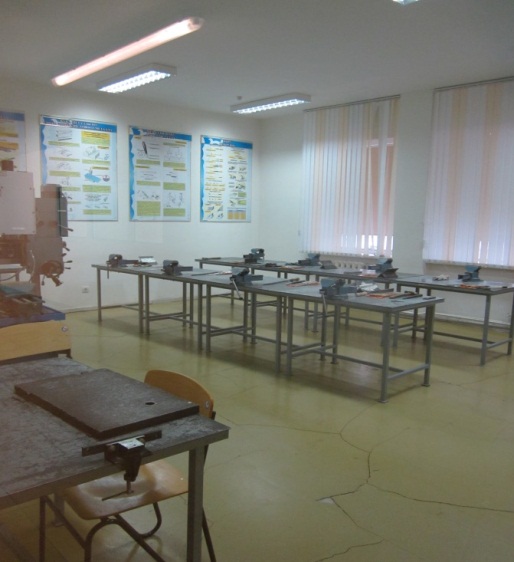 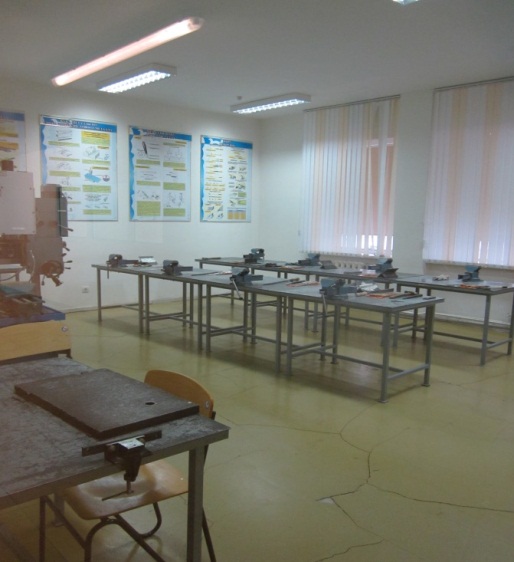 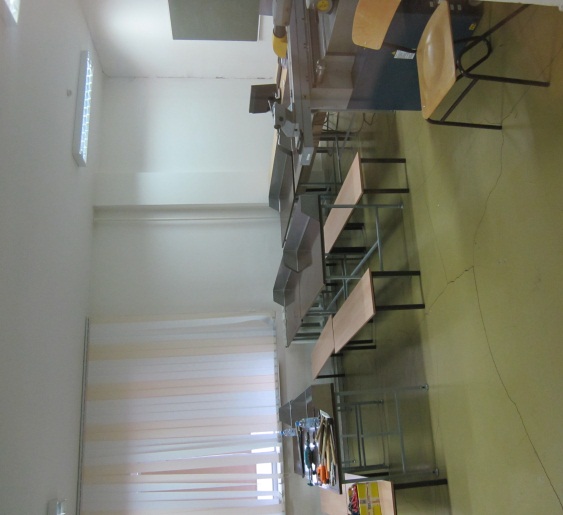 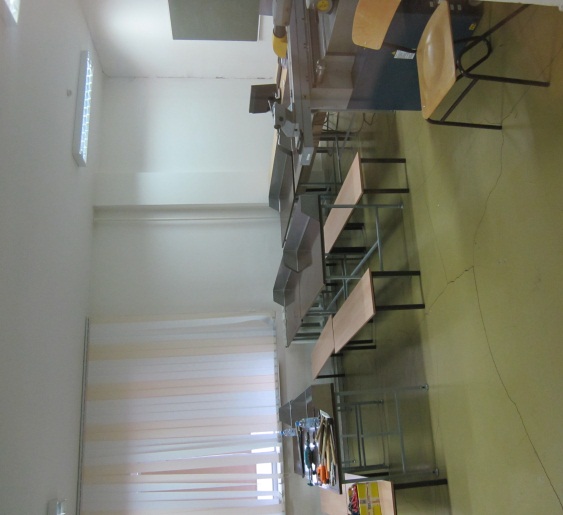 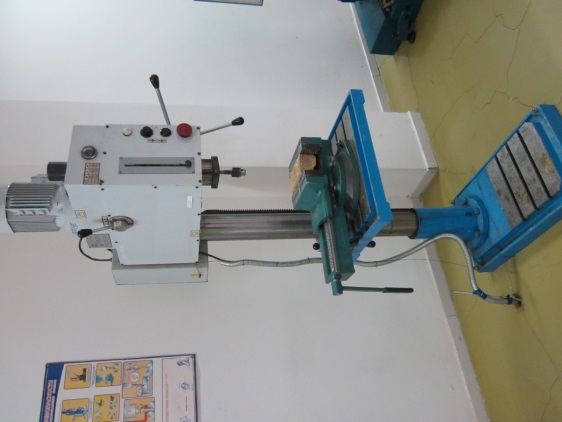 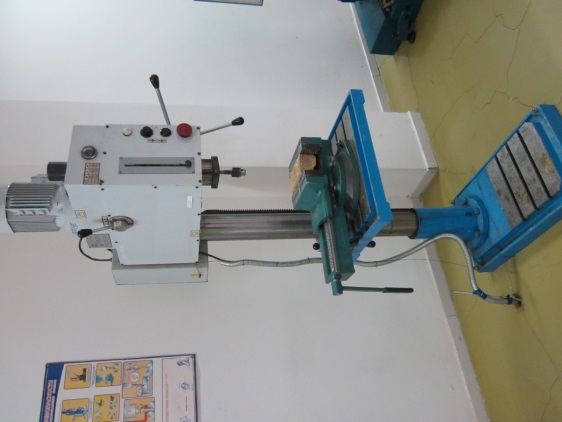 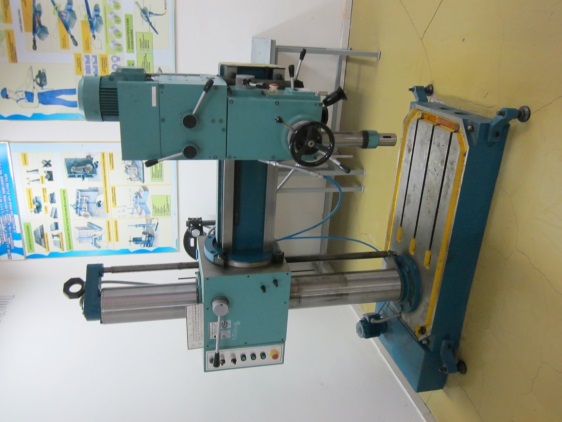 Станок вертикально-сверлильный 2С125
Станок радиально-сверлильный 2К522
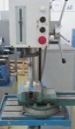 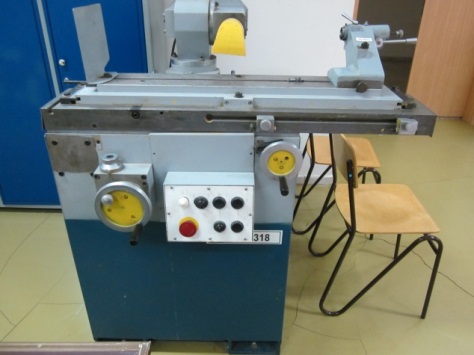 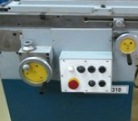 Станок вертикально-сверлильный 2С125
Станок заточный В3-318
Станок заточный В3-318
Мастерская экскаваторов и кранов
07320700 «Строительство и эксплуатация автомобильных дорого и аэродромомв»
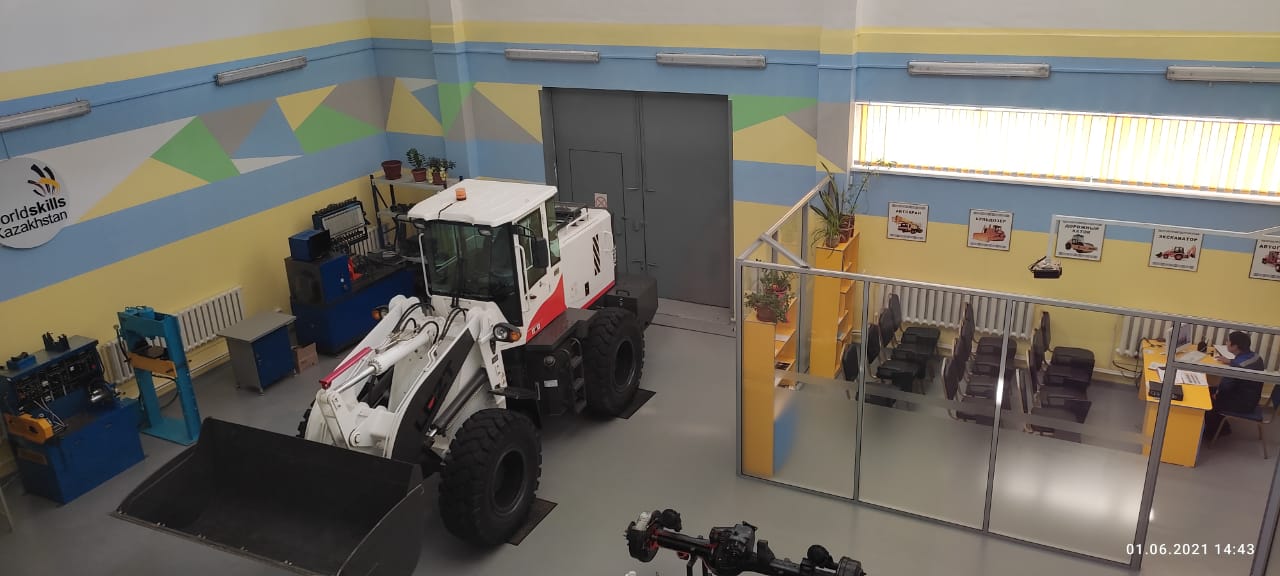 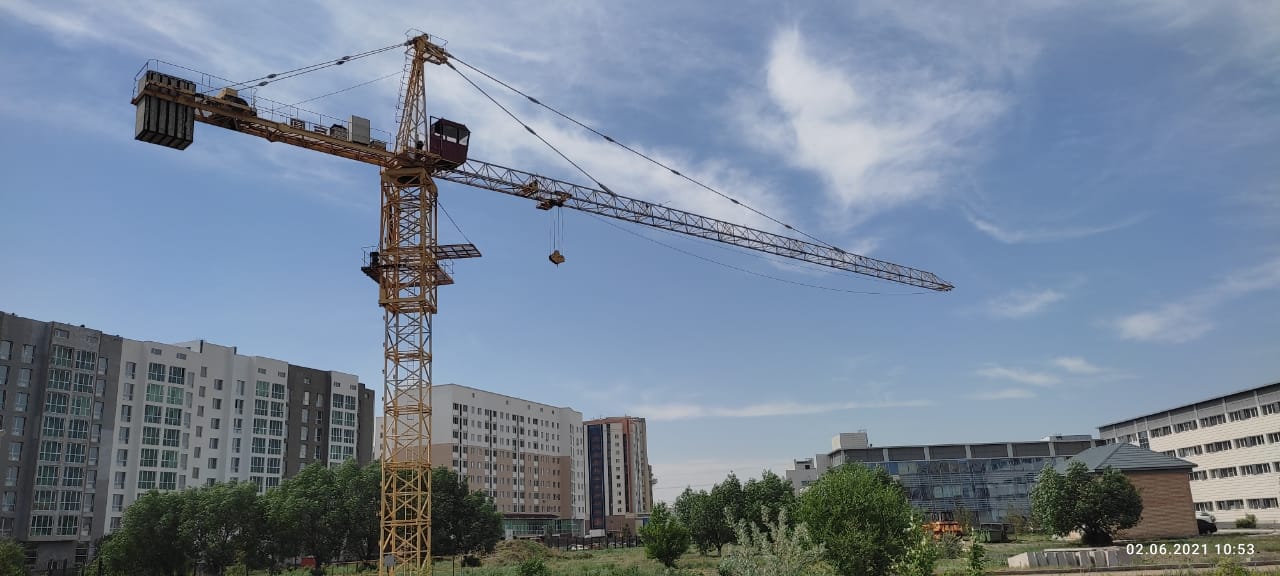 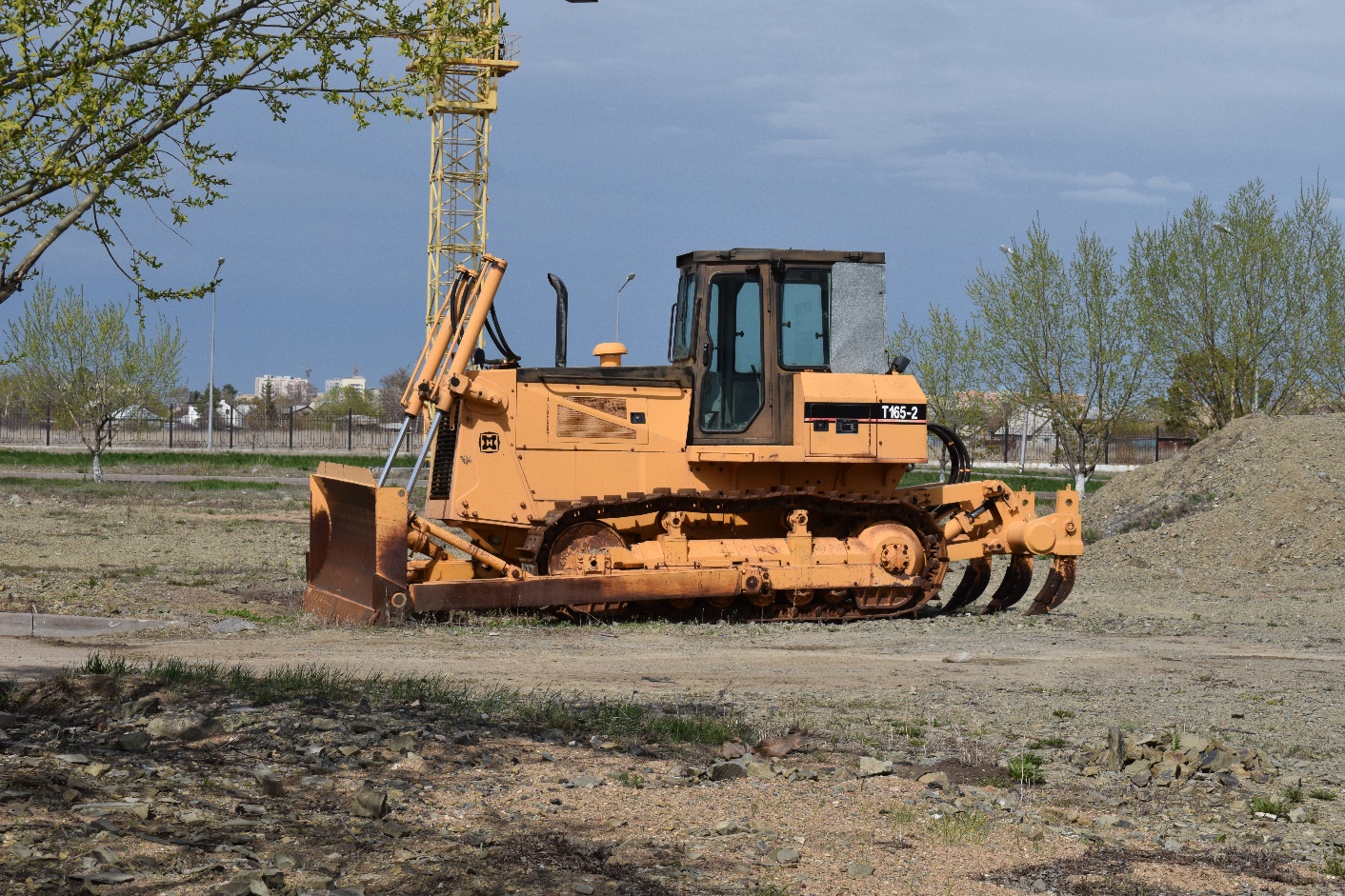 Бульдозер ТY-165-2
Башенный кран
Мастерская экскаваторов и кранов
07150700 «Грузоподъемные машины и транспортеры»
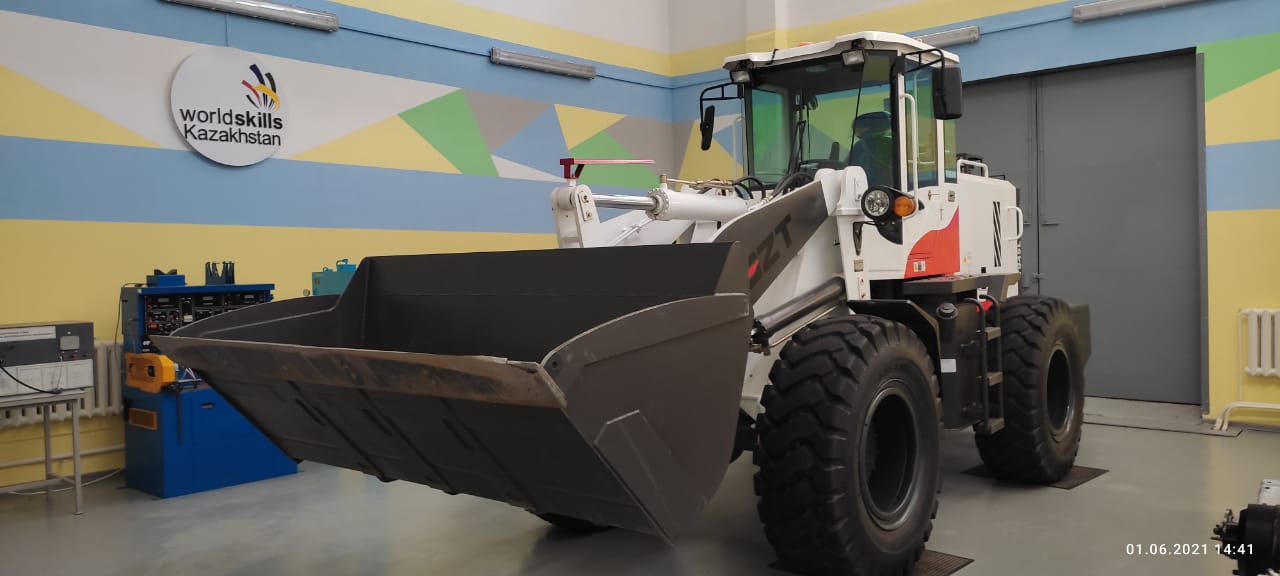 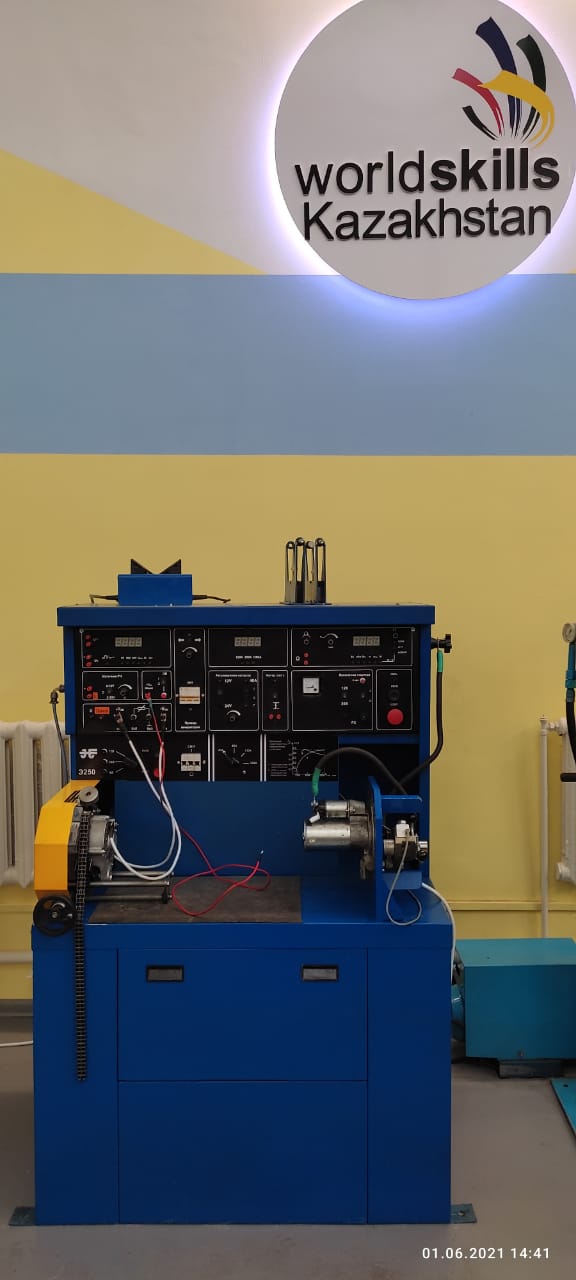 Погрузчик Т 495L
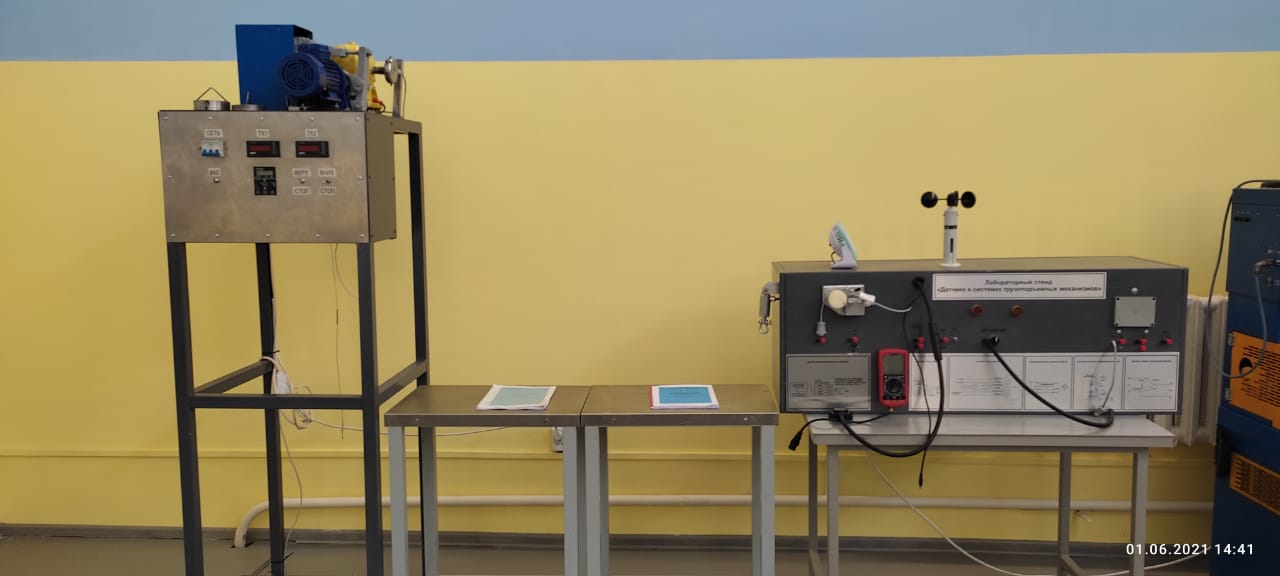 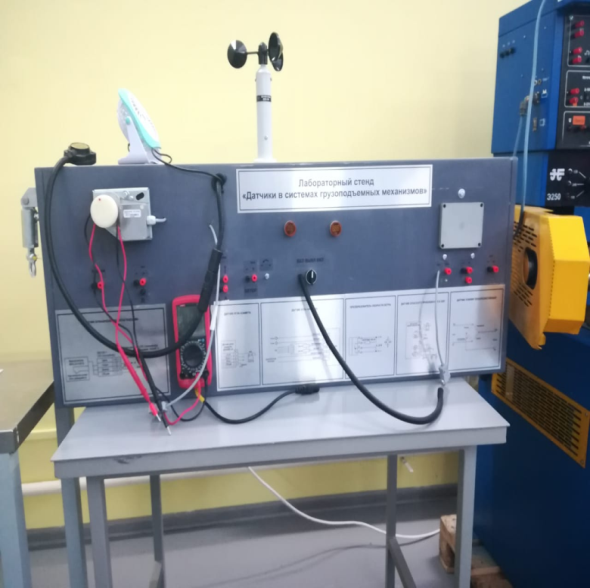 Контрольно- измерительный лабораторный стенд
Лабораторный стенд «Система проверки механизмов датчиков в подъемных системах»
Лабораторный стенд «Рабочие процессы лебедки»
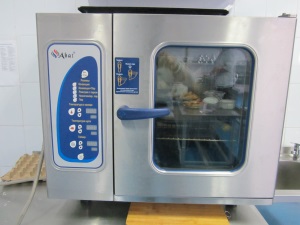 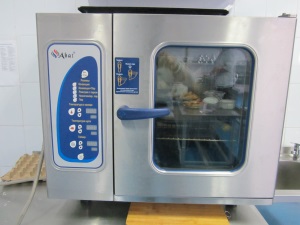 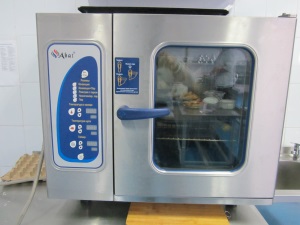 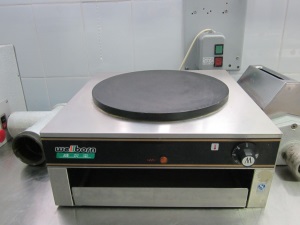 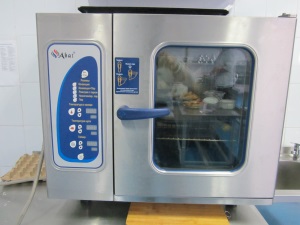 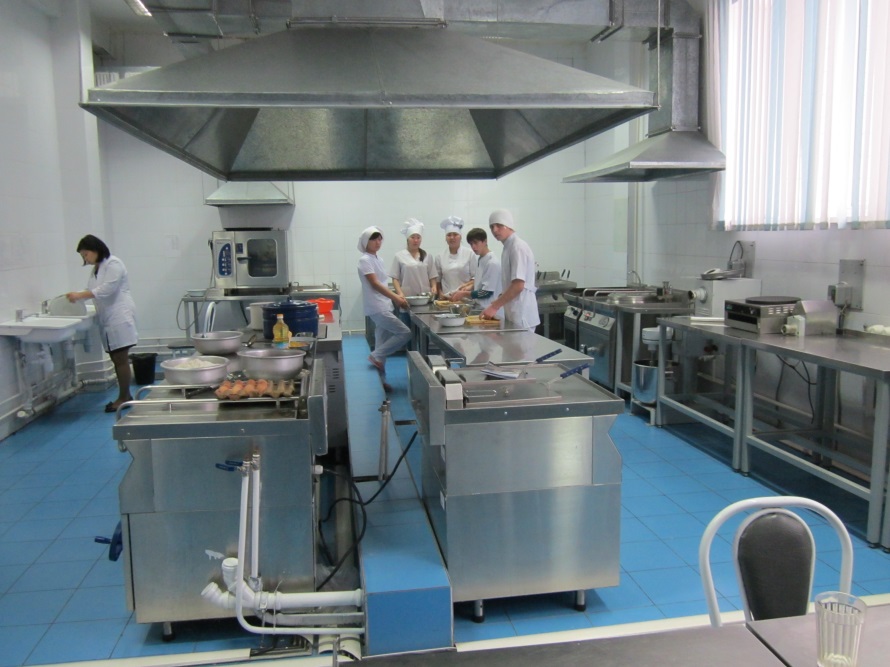 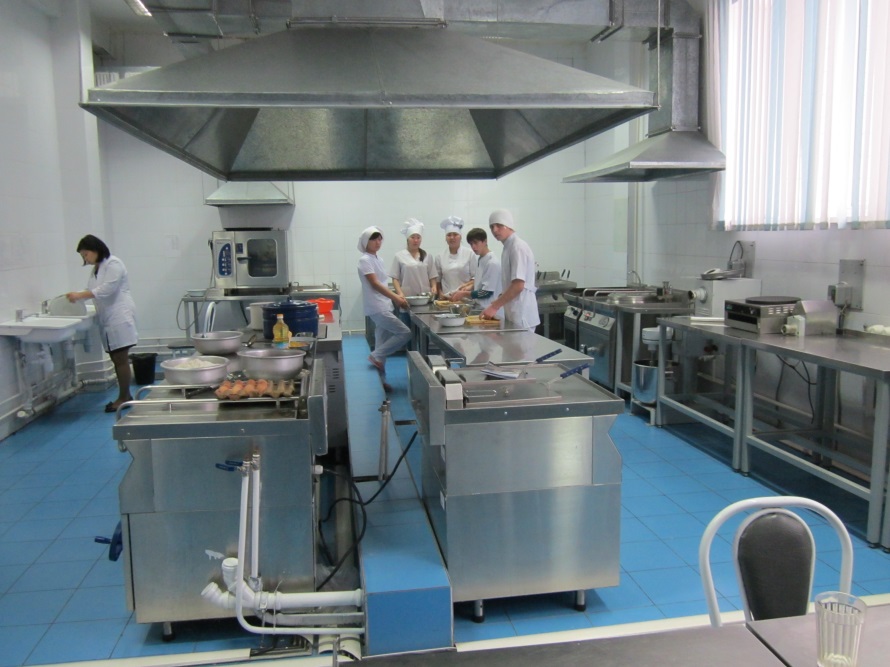 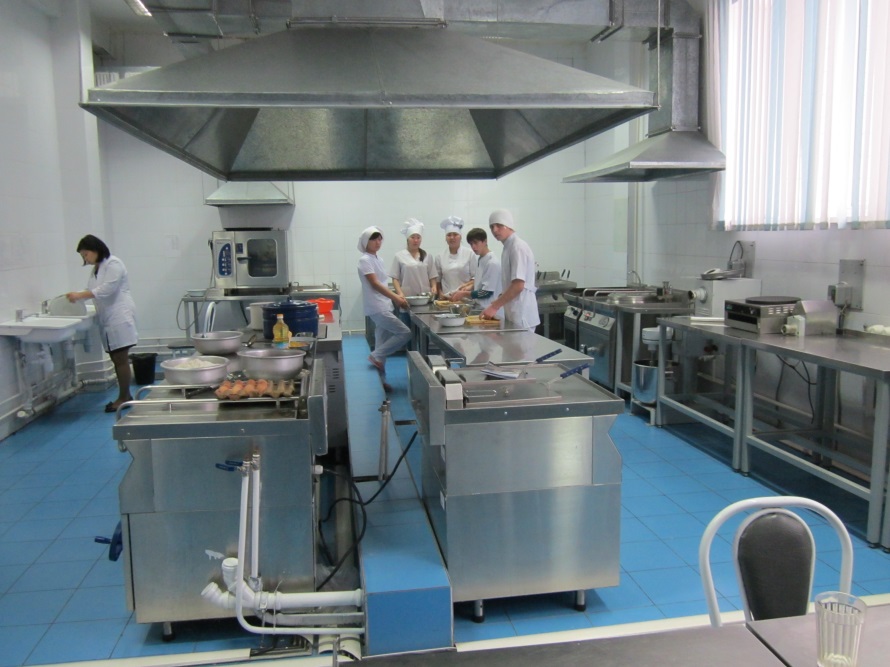 Пароконвектомат ПМП-40-01
Фритюрница электрический
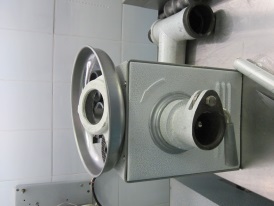 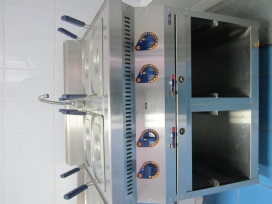 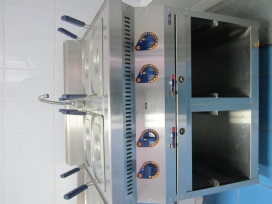 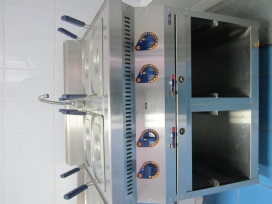 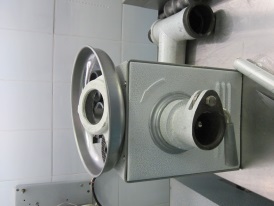 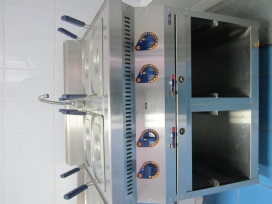 Мясорубка ТМ-32
Электроварка ЭВК-80/2Н
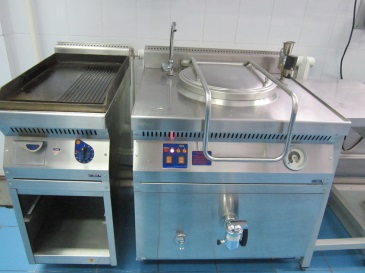 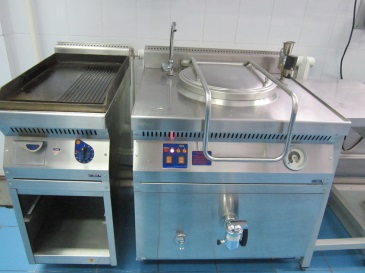 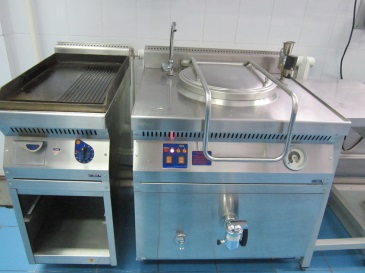 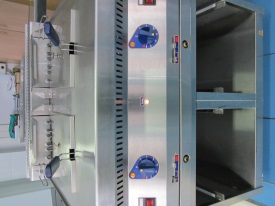 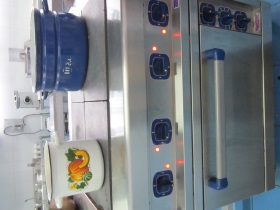 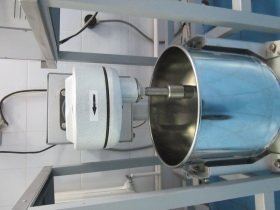 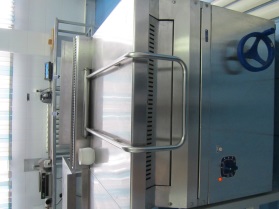 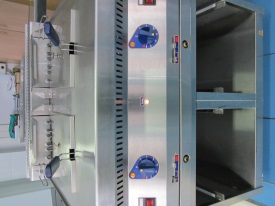 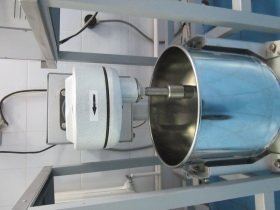 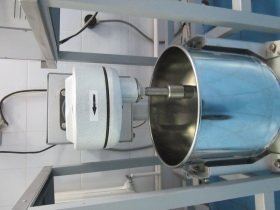 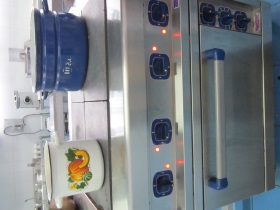 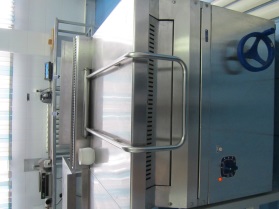 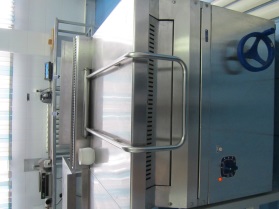 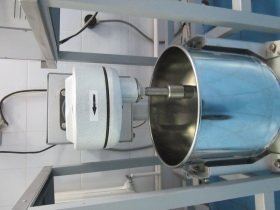 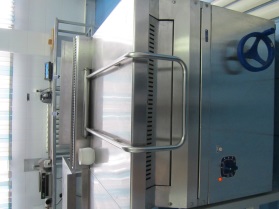 Сковорода ЭСК-80-0
Машина УКМ-08
Аппарат контактной обработки и котел пищеварочный
Плита электрическая
Слайсер
КОНДИТЕРСКИЙ ЦЕХ
10130300 «Организация питания»
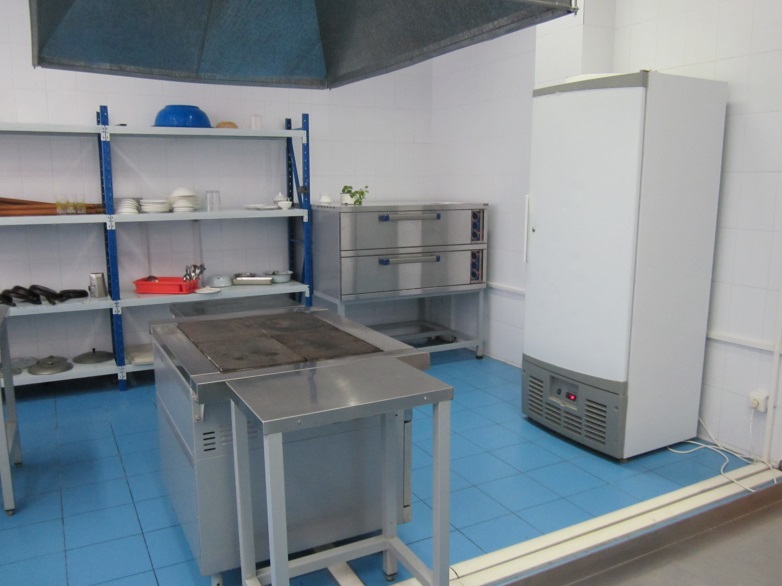 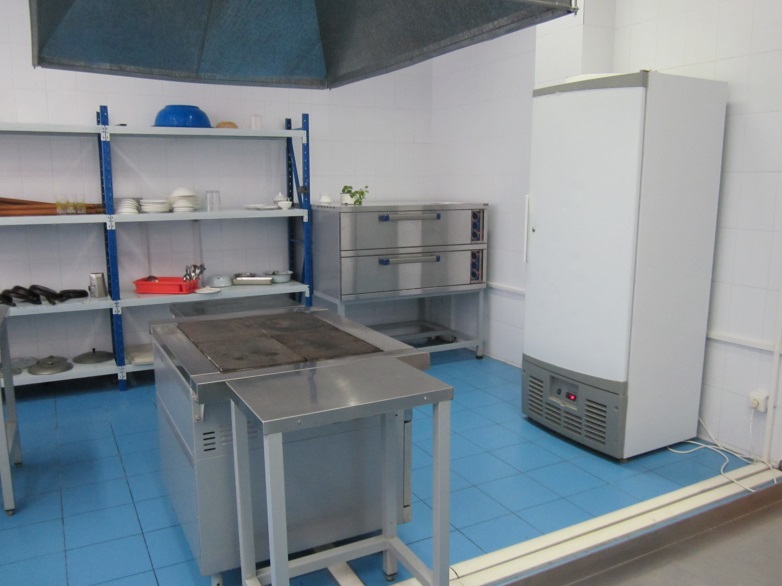 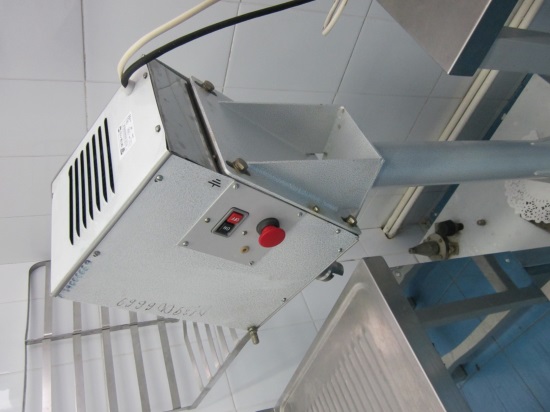 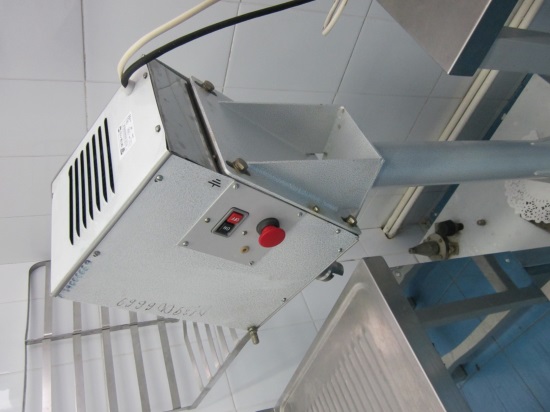 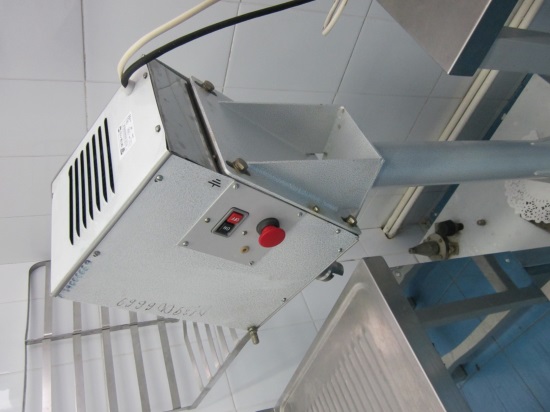 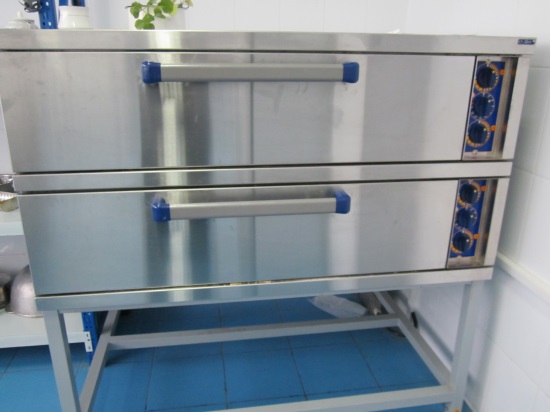 Машина тестомесительная МТМ-110
Шкаф жарочный ШЖЭ-2
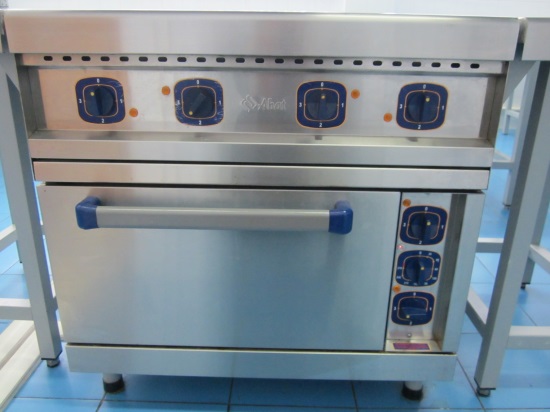 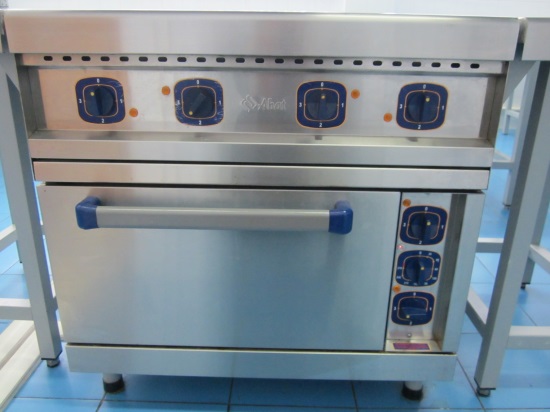 Плита электрическая ЭП-4ЖШ
ЛАБОРАТОРИЯ КАФЕ-БАР
10130300 «Организация питания»
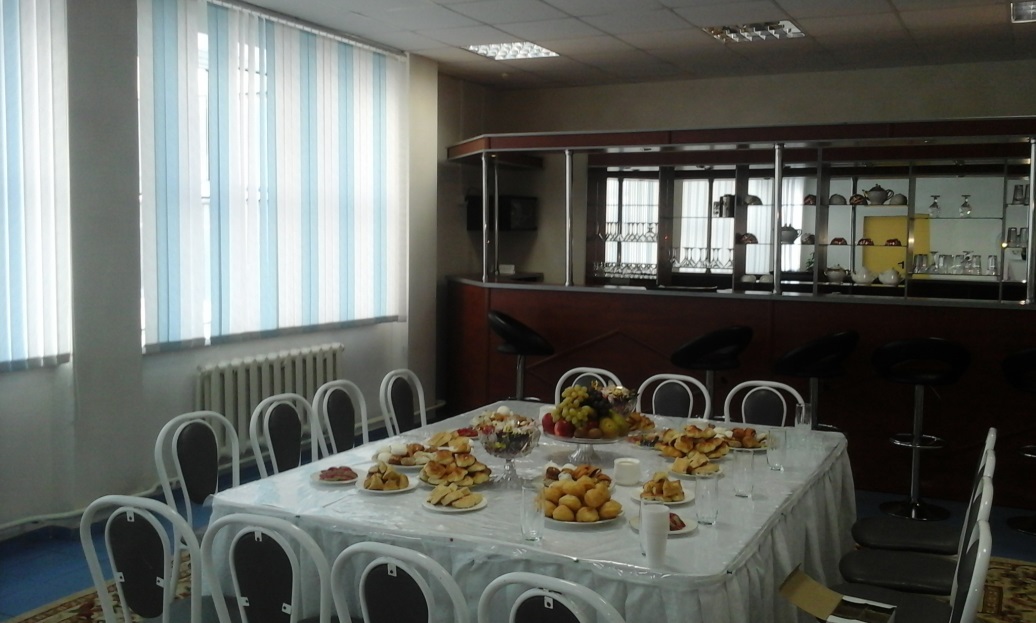 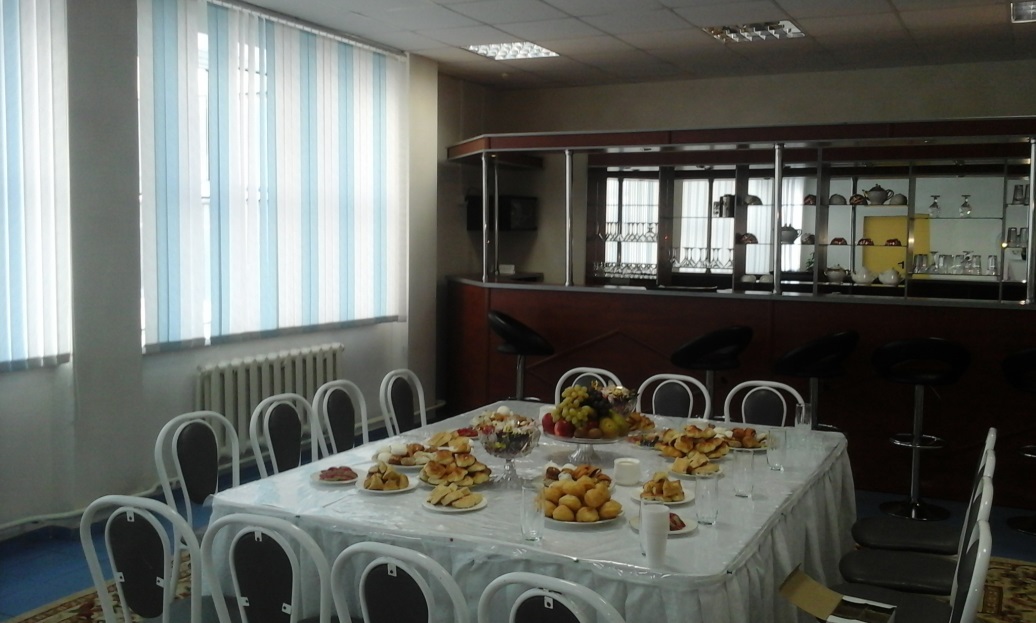 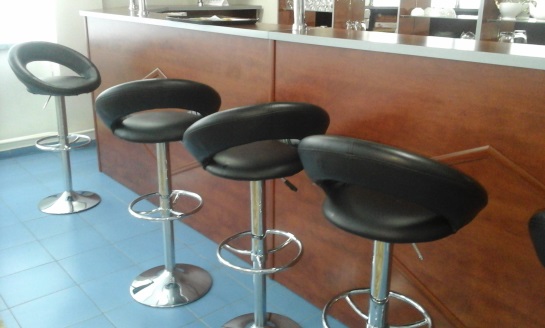 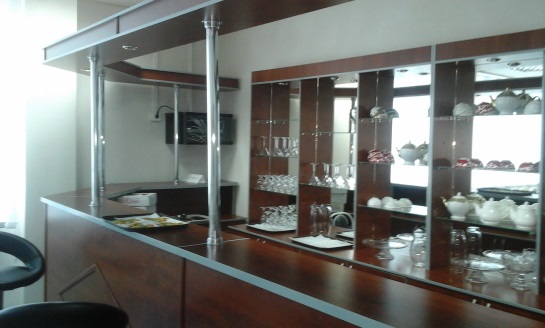 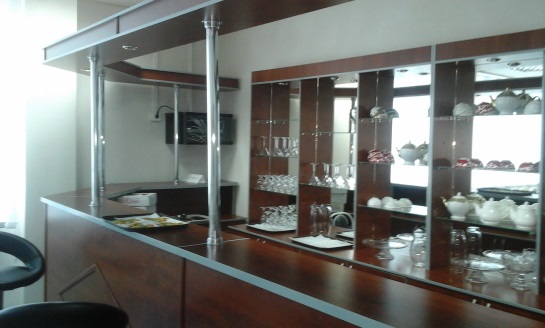 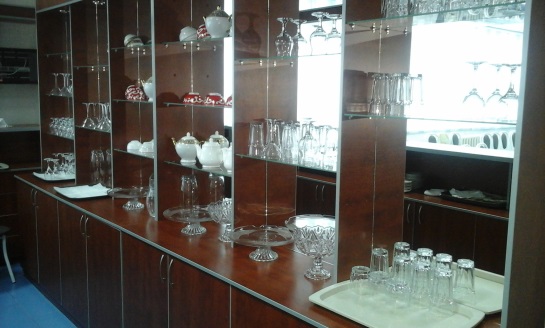 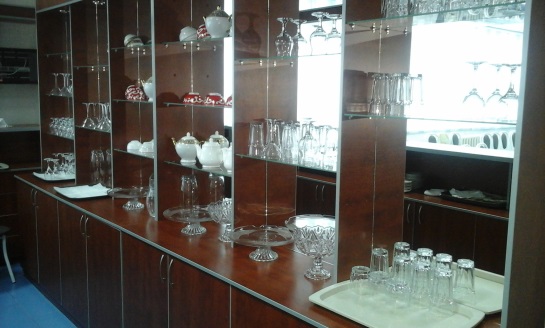 Барная стойка
Барные стулья
Бар
ОТДЕЛЕНИЕ ПО РЕМОНТУ ЭЛЕКТРООБОРУДОВАНИЯ
07130100 «Электрооборудование (по видам и отраслям)»
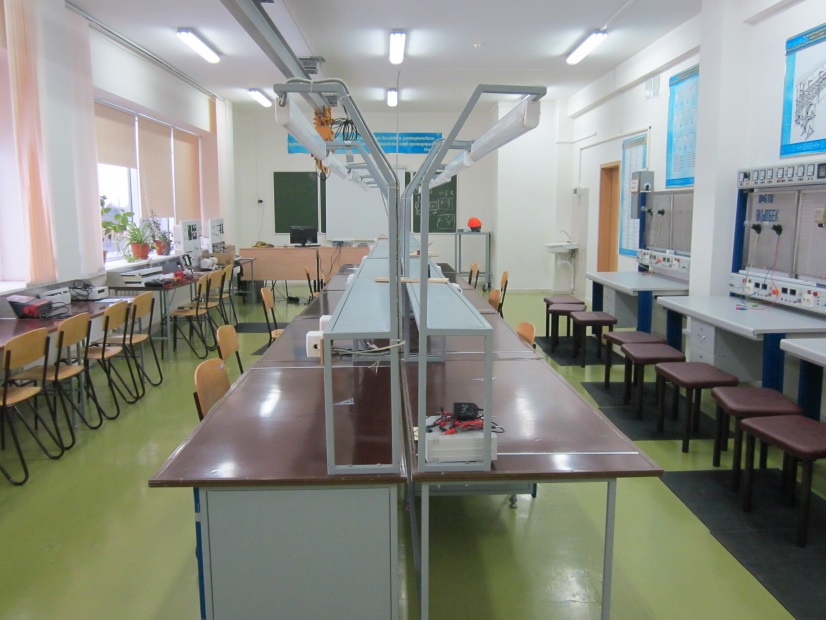 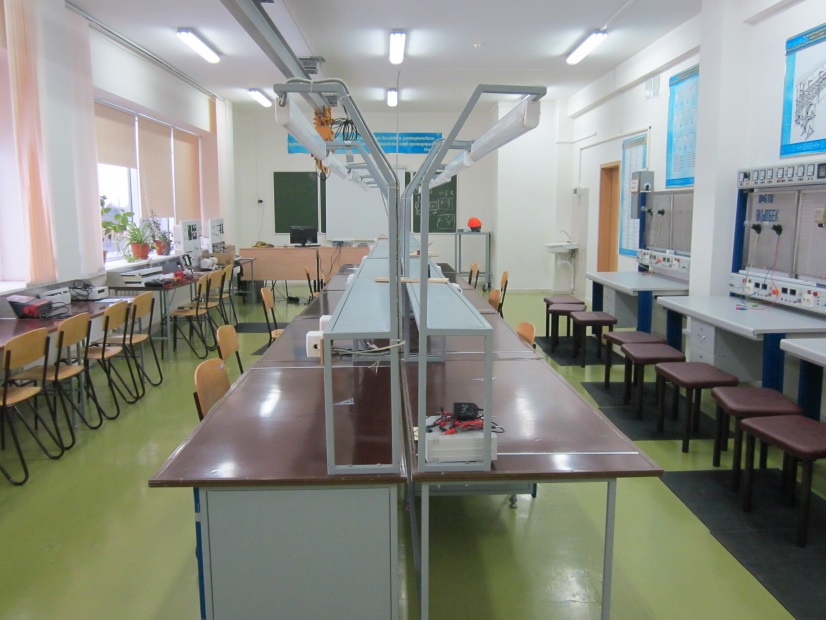 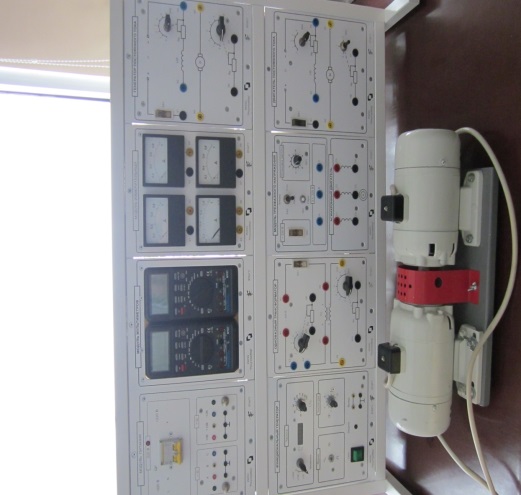 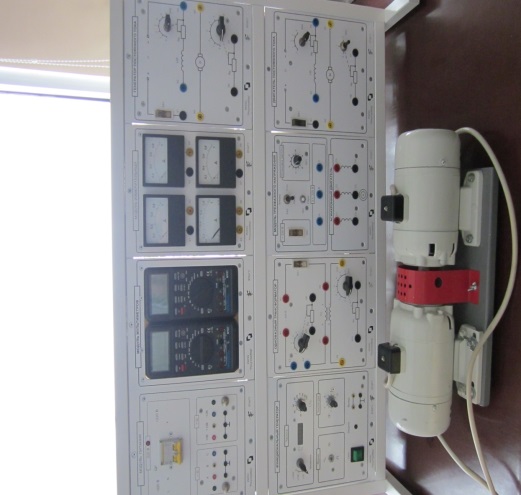 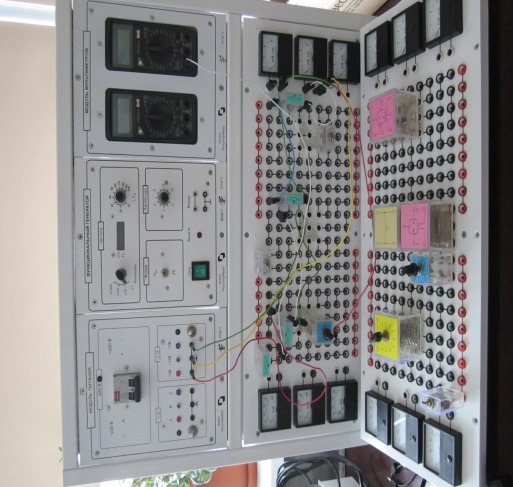 Лабораторный стенд
Лабораторный стенд
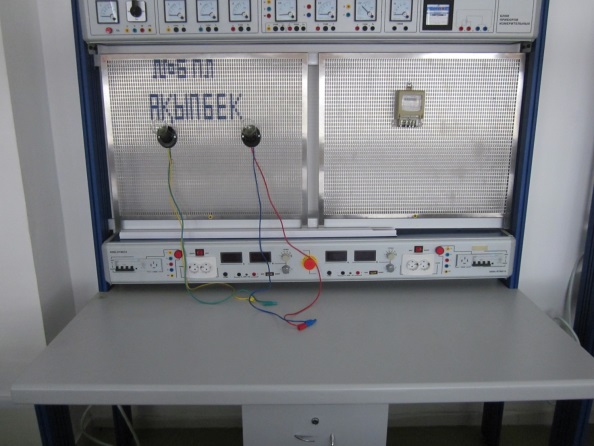 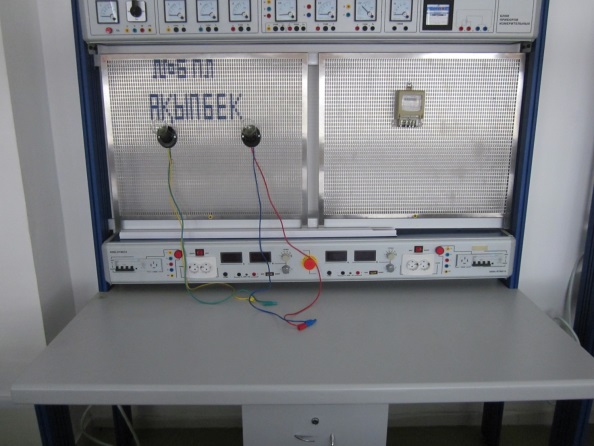 Лабораторный стенд SDDL-ETBEI2
МАСТЕРСКАЯ ГАЗОЭЛЕКТРОСВАРЩИКОВ
07150500 «Сварочное дело (по видам)»
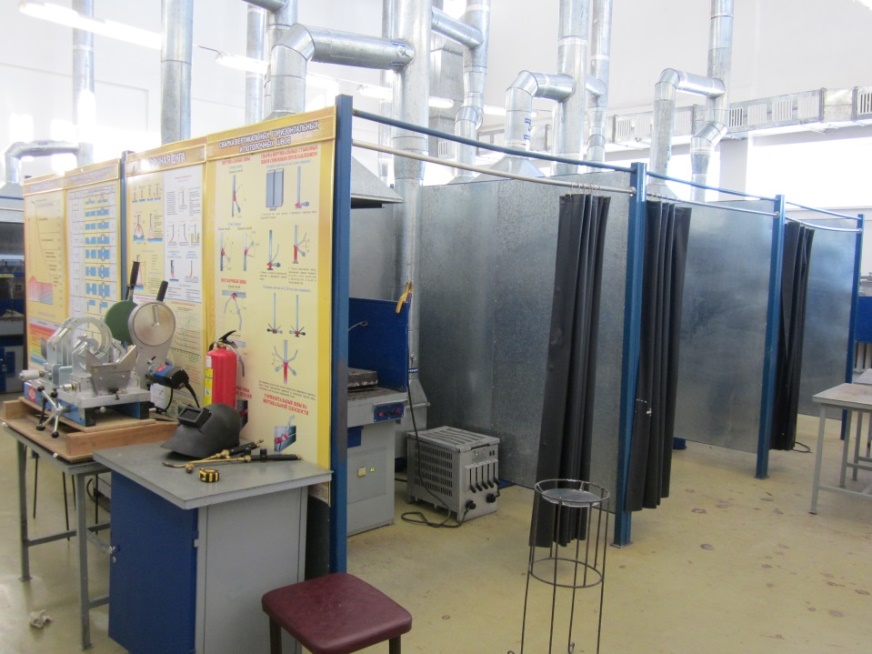 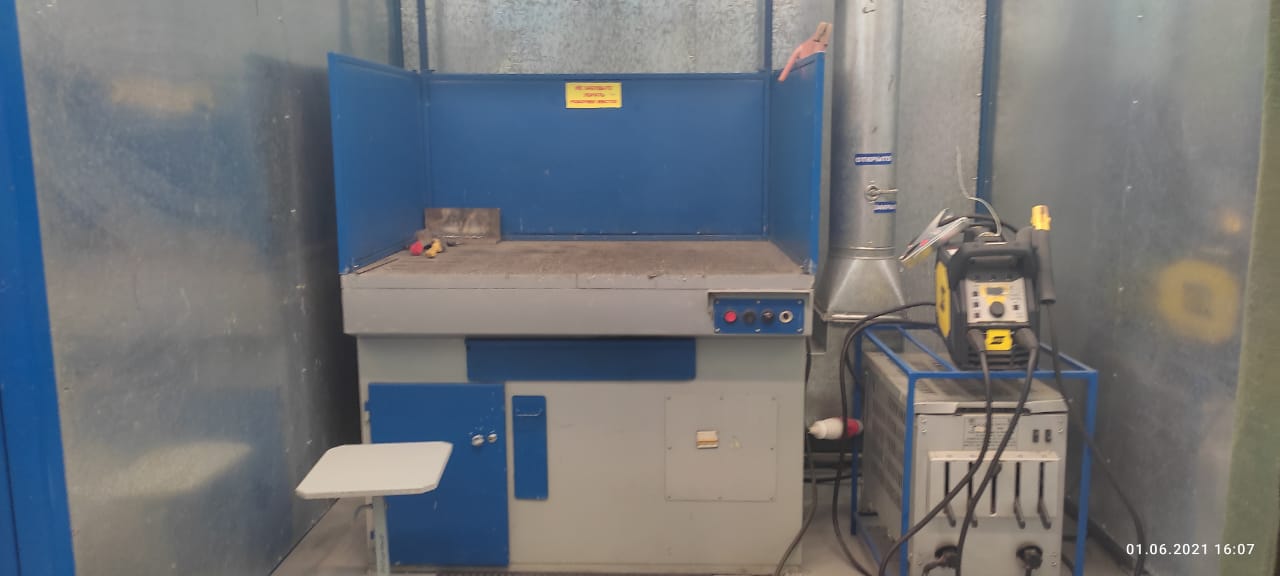 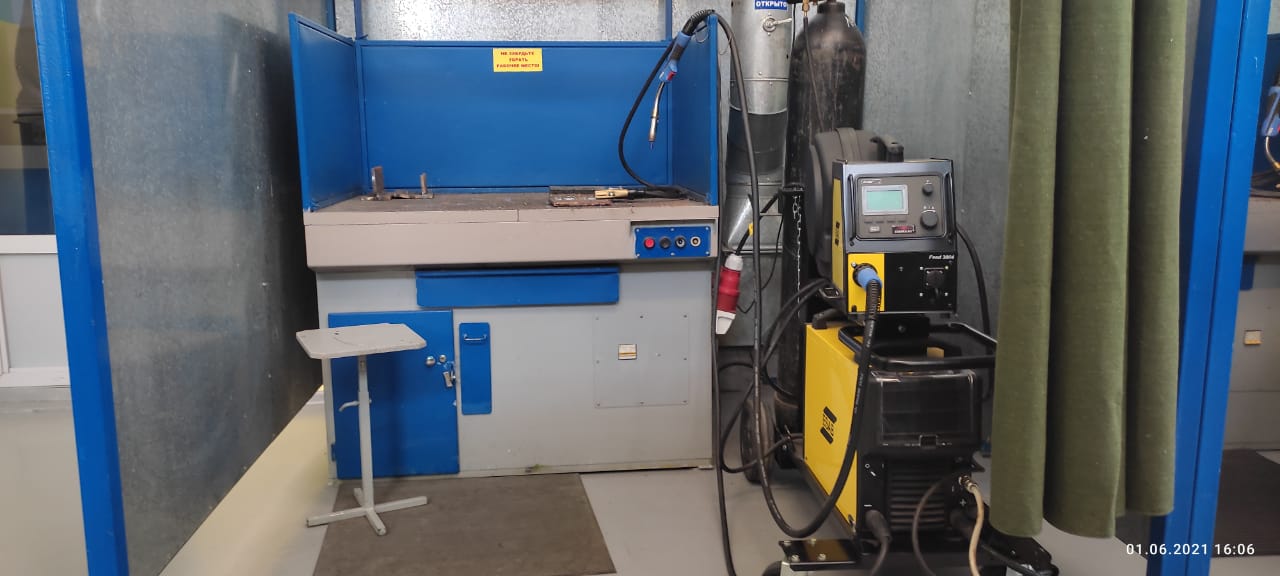 Сварка в защитном газе
Ручная дуговая сварка
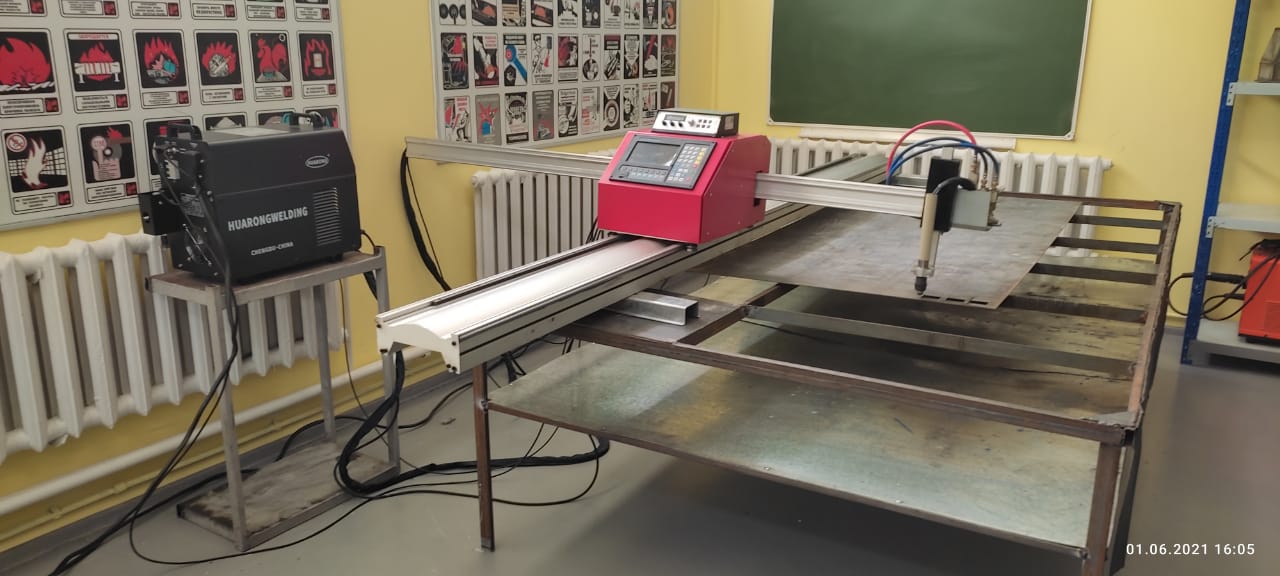 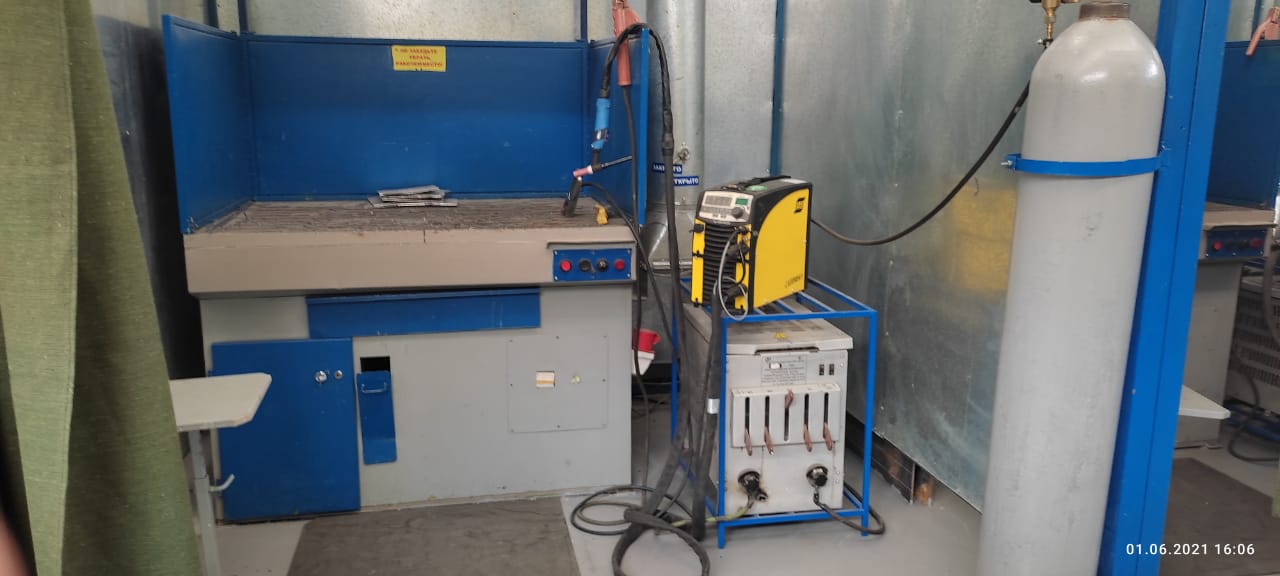 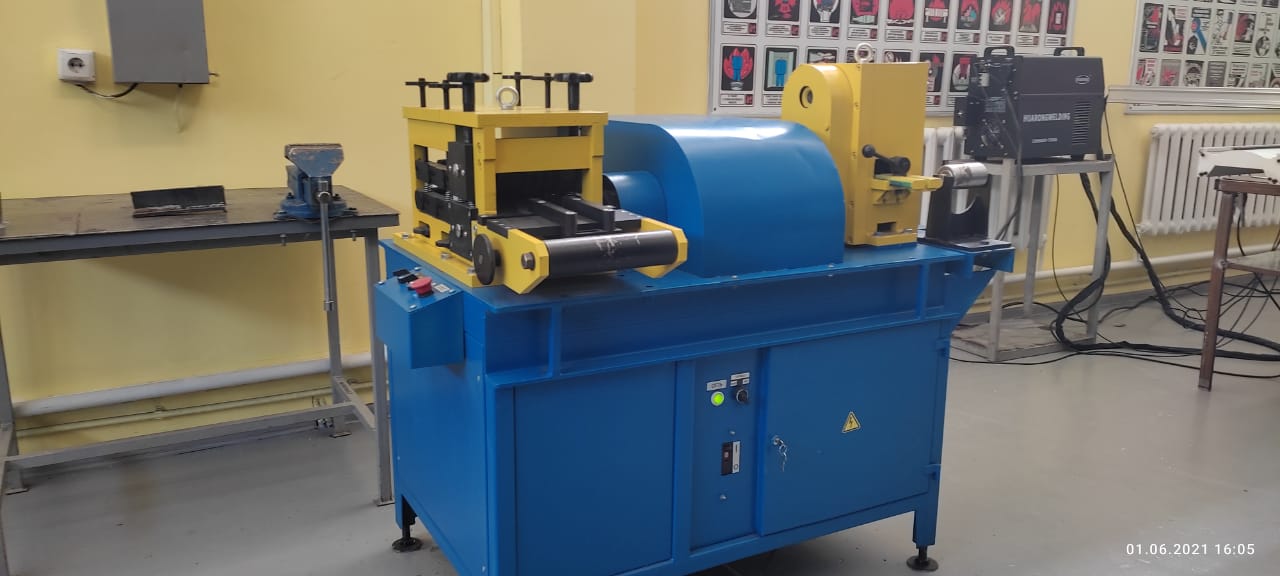 Плазменная сварка с ЧПУ управлением
Ажур универсал
Аргонодуговая сварка
Лаборатория газоэлектросварщиков
07150500 «Сварочное дело (по видам)»
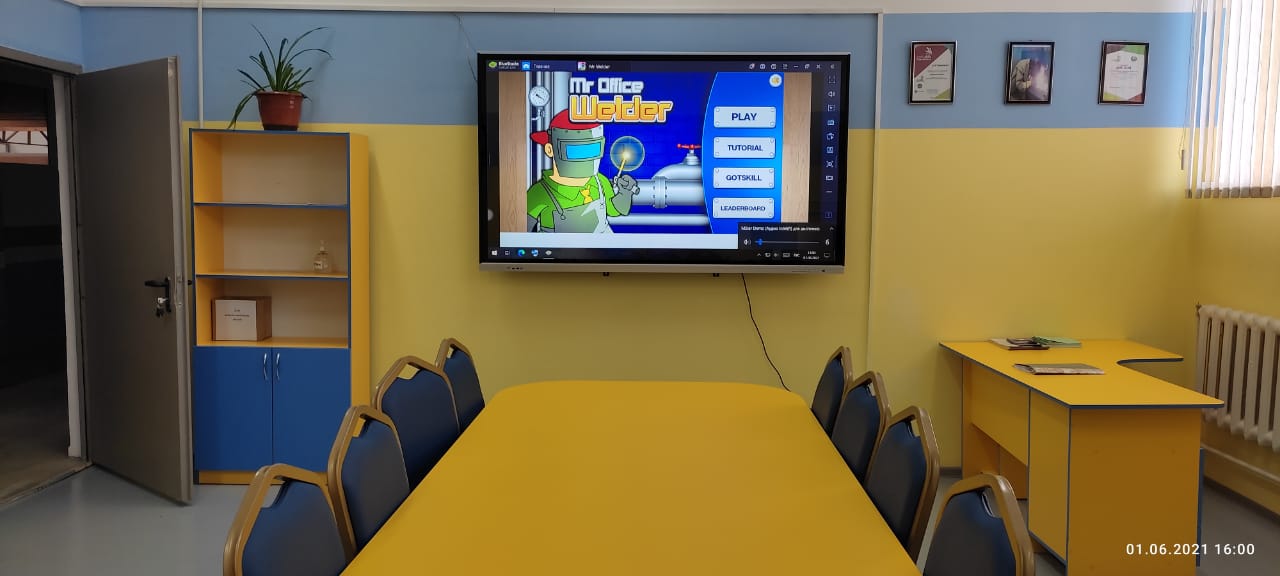 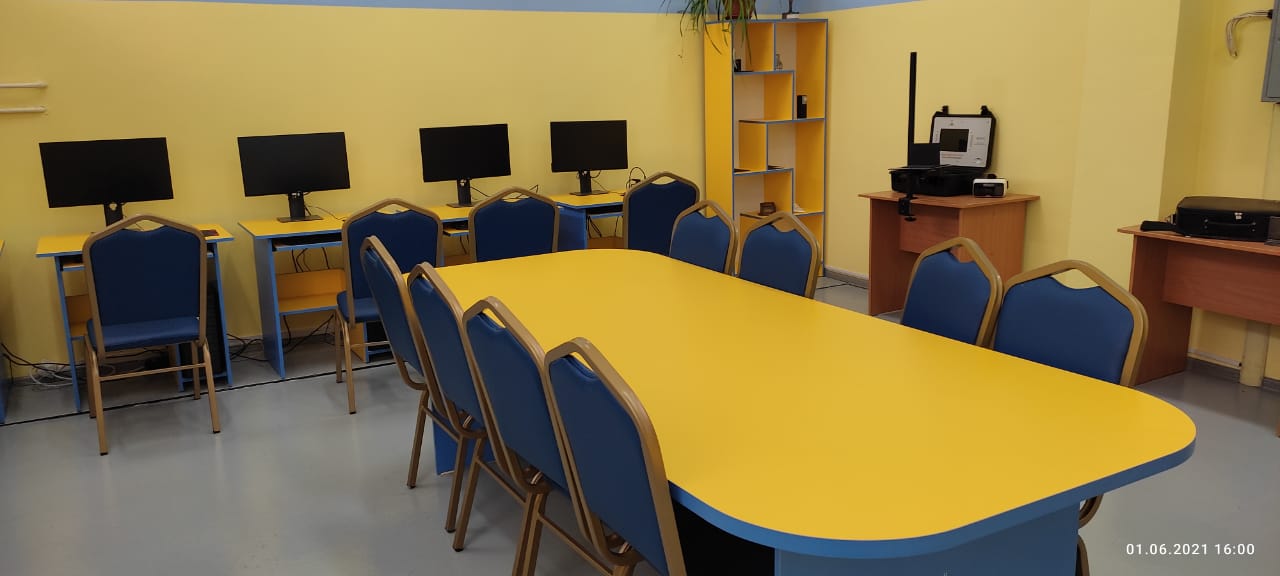 Лаборатория по ремонту электрооборудования
07130100 «Электрооборудование (по видам и отраслям)»
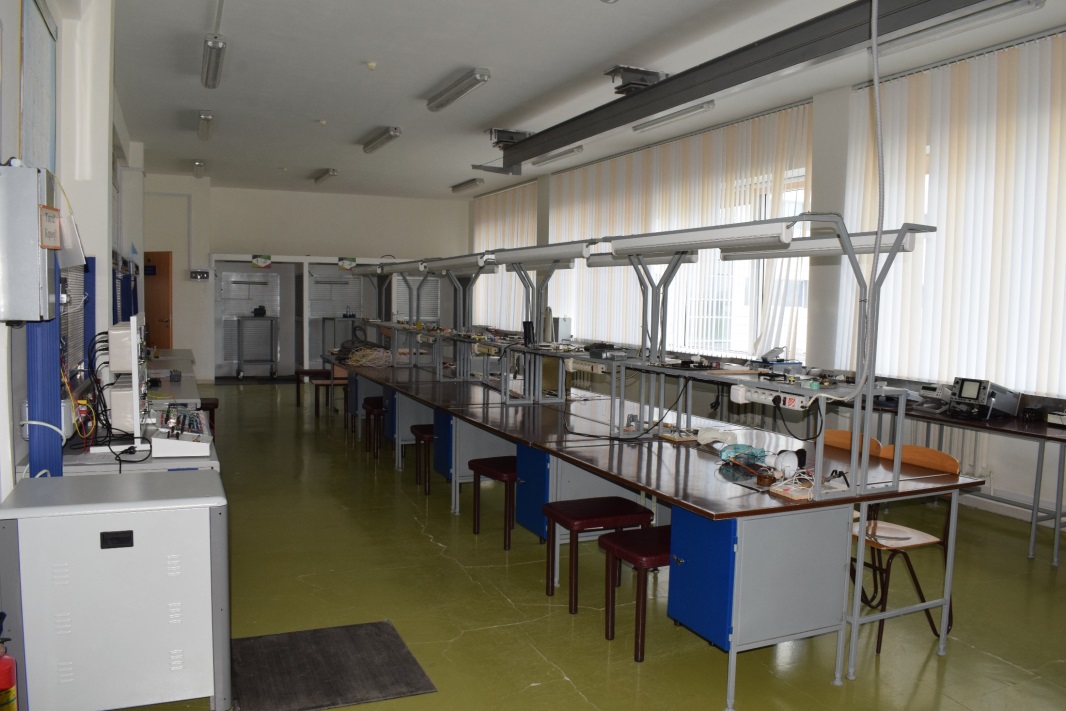 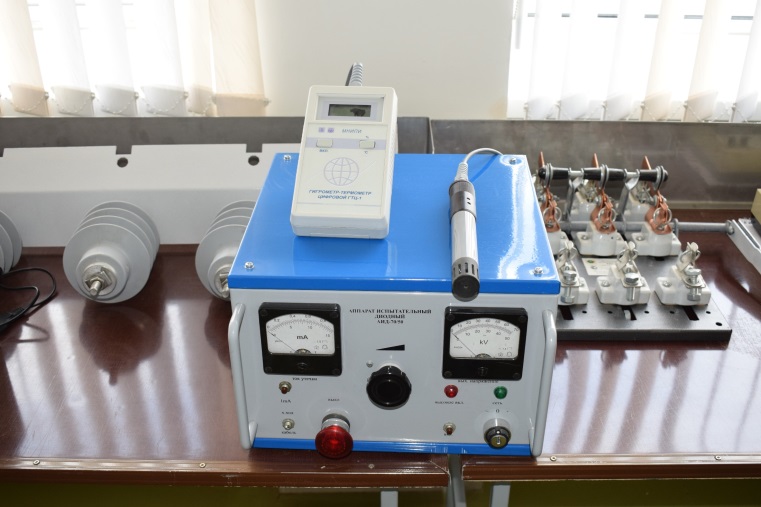 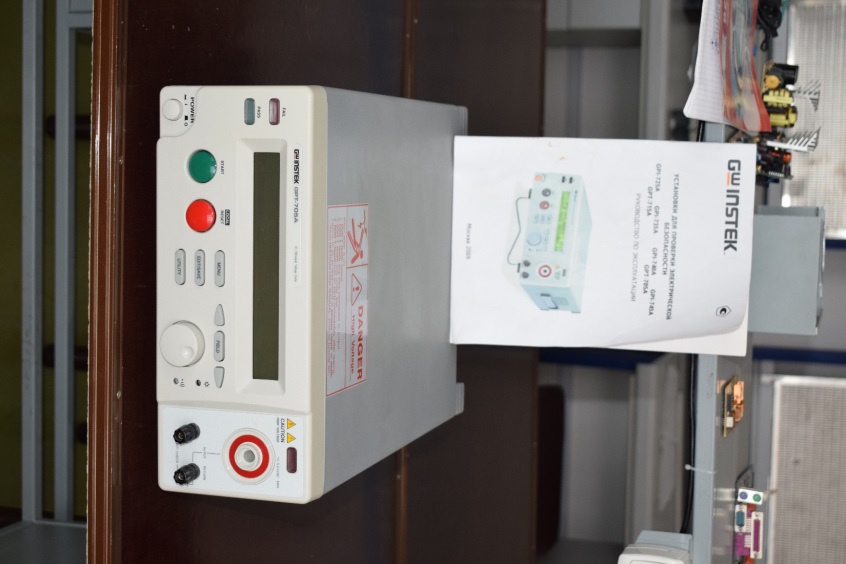 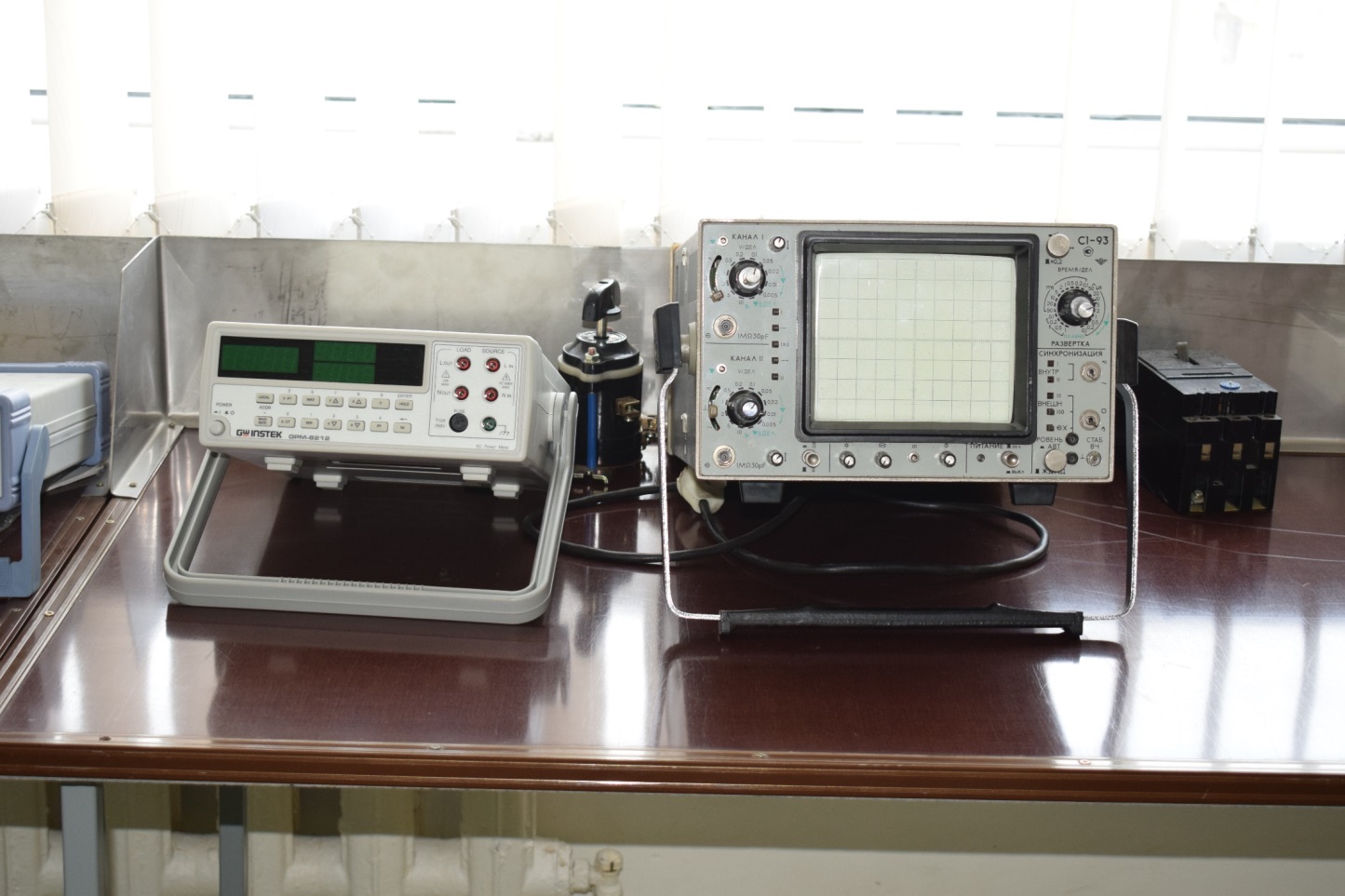 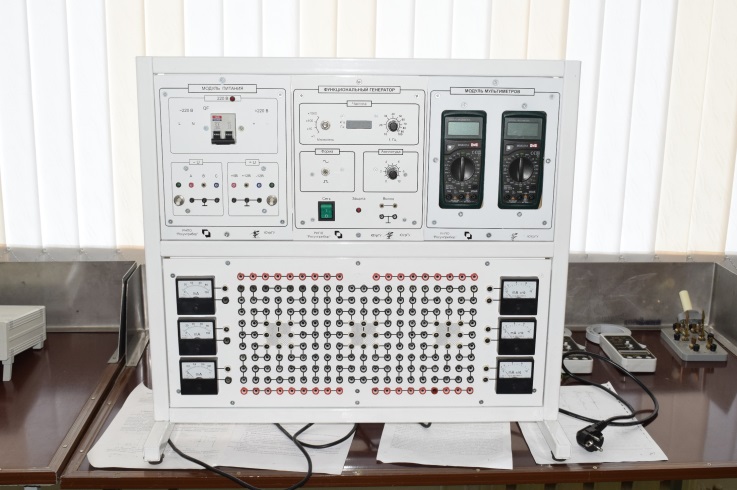 Лаборатория по ремонту электрооборудования
07130100 «Электрооборудование (по видам и отраслям)»
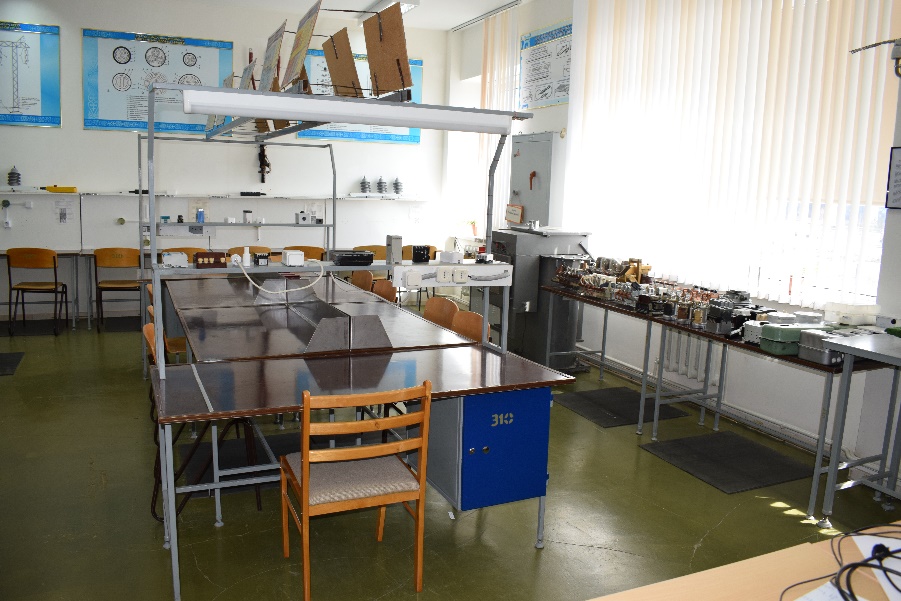 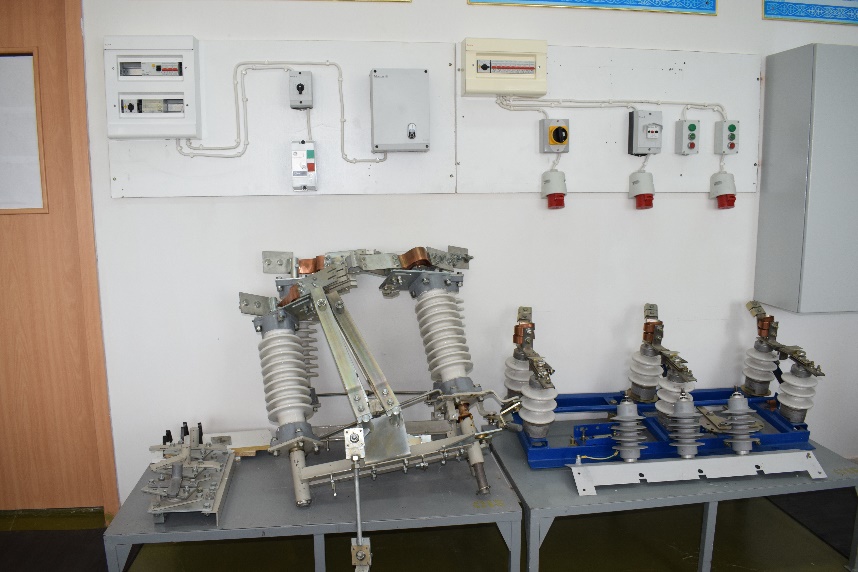 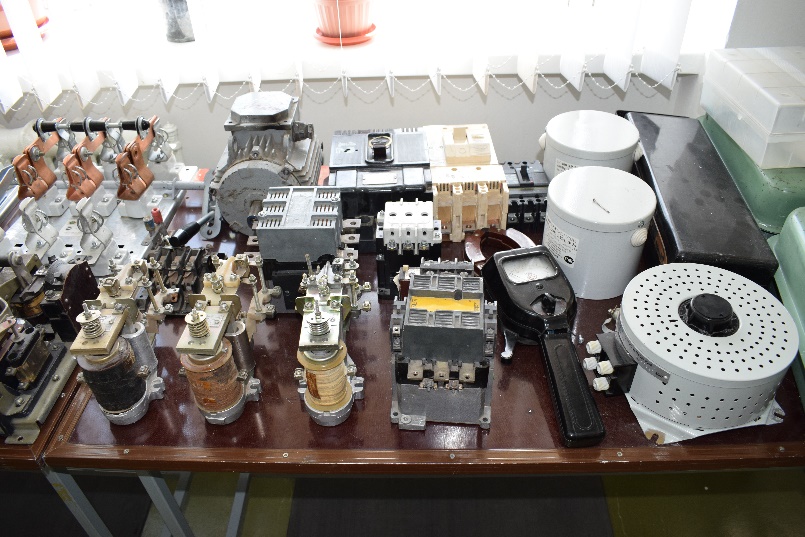 ШВЕЙНЫЙ ЦЕХ
07230100 «Швейное производство и моделирование одежды»
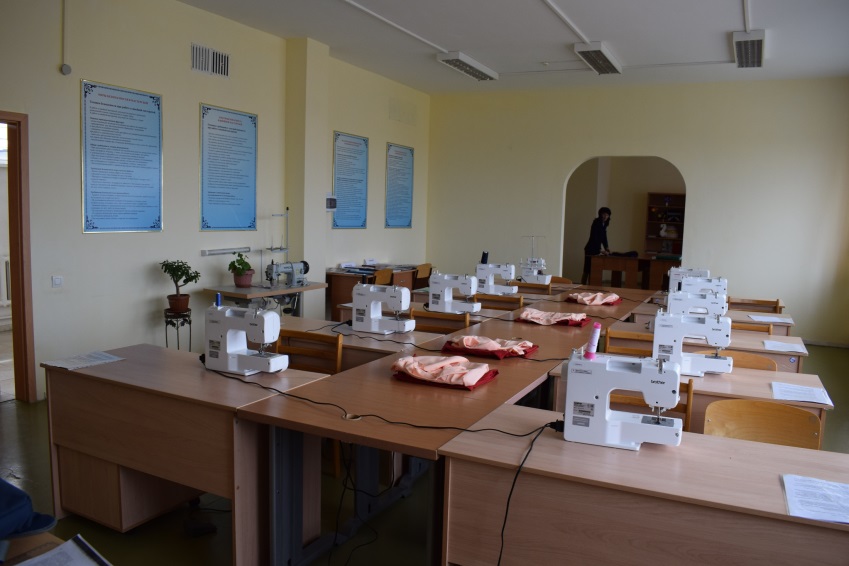 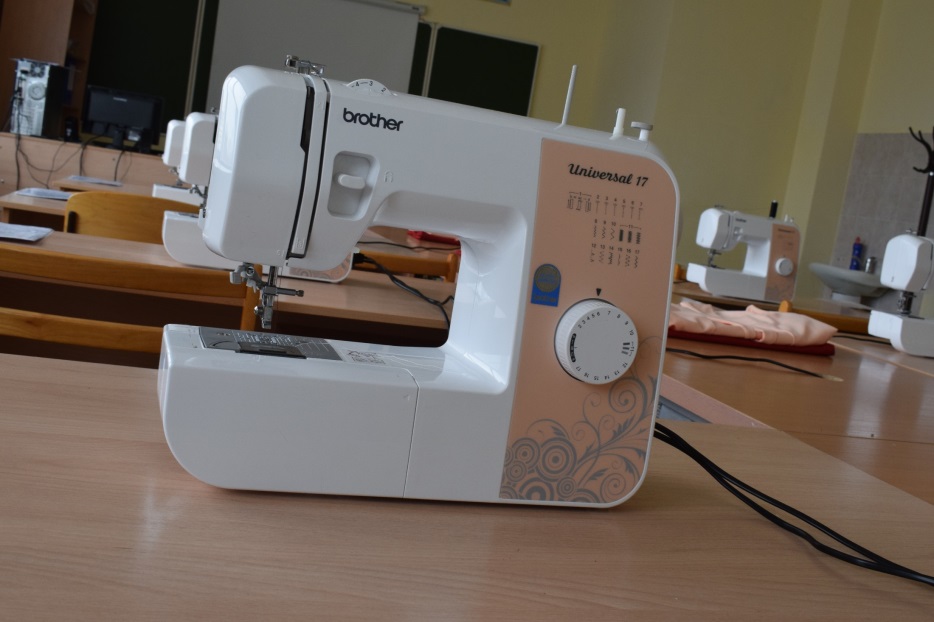 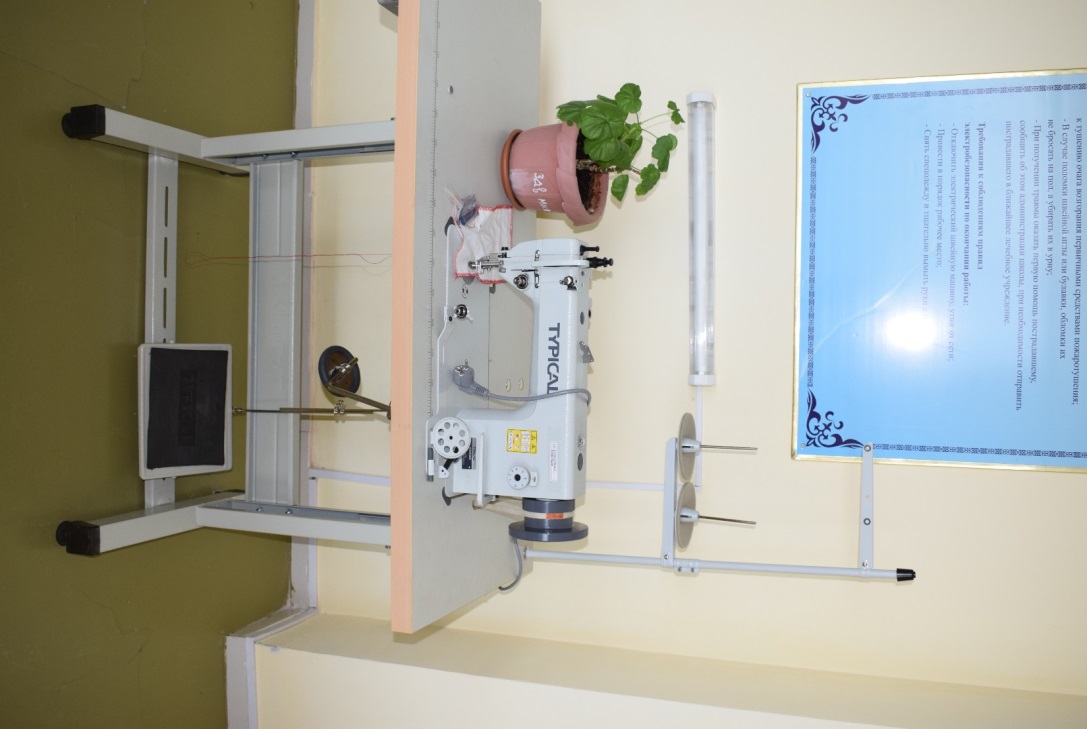 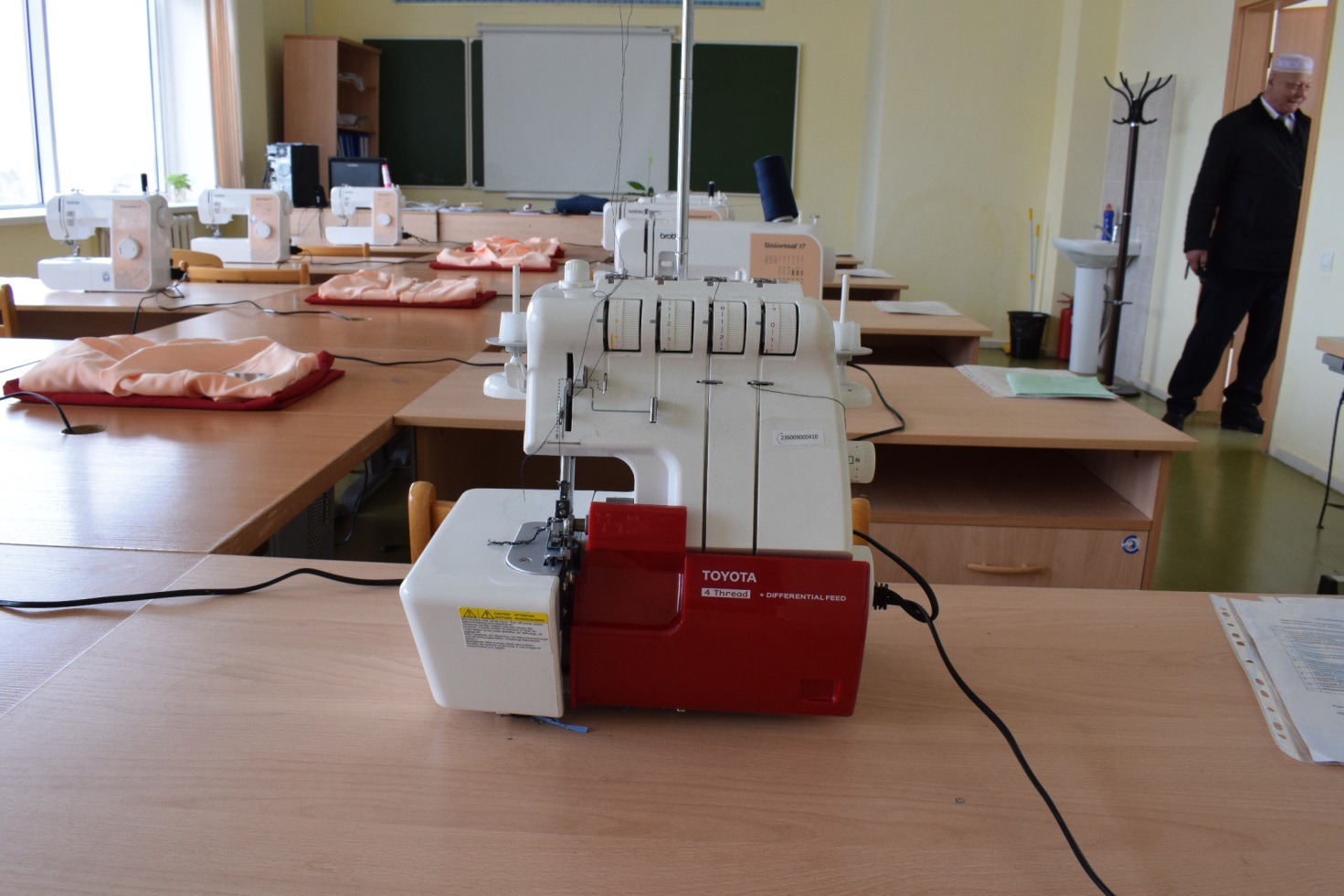 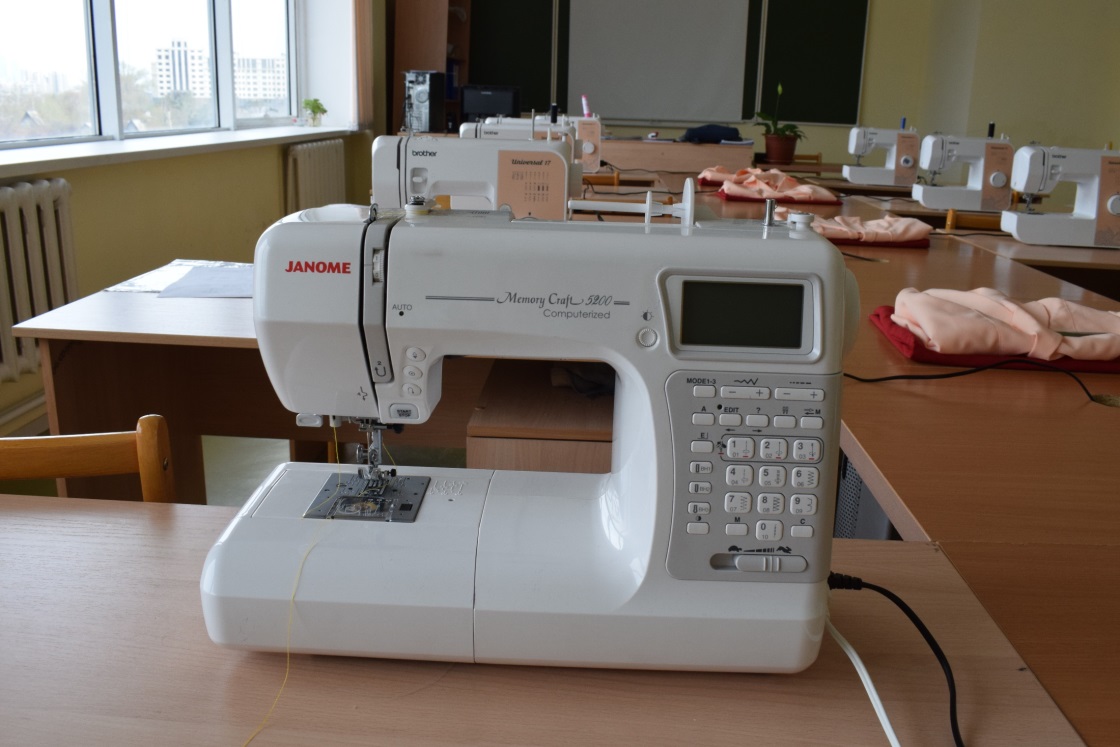